Участь бібліотек Богородчанської  ЦБС в обласній акції «Бібліотечне подвір’я:  фасад і міні-сад»2016р.
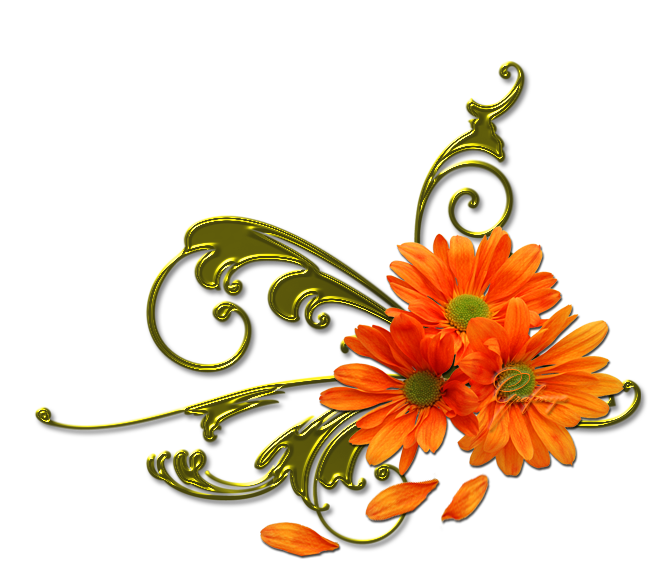 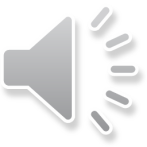 Природа - єдина книга, кожна  сторінка якої  сповнена  глибокого  змісту.											Й. Гете
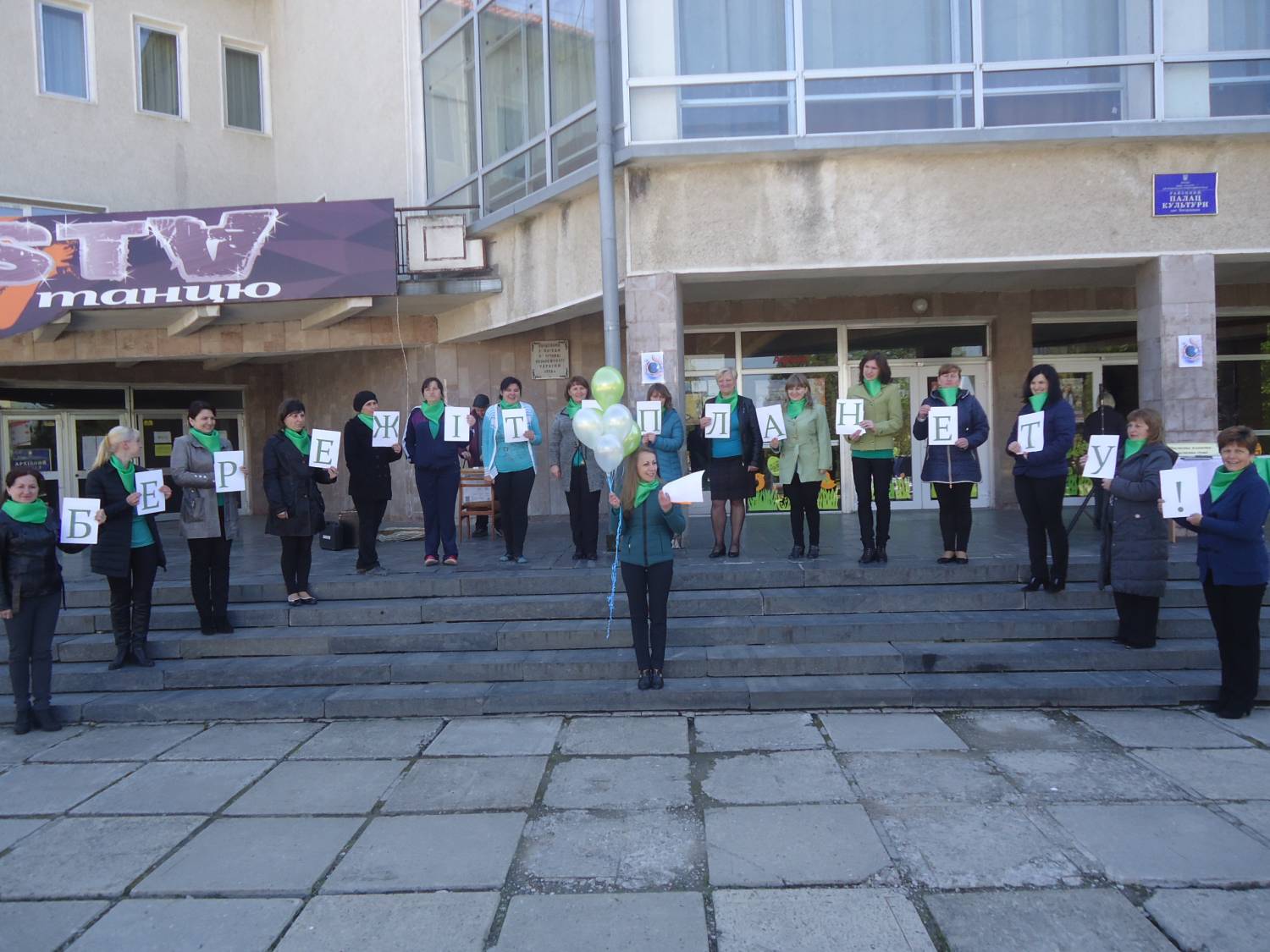 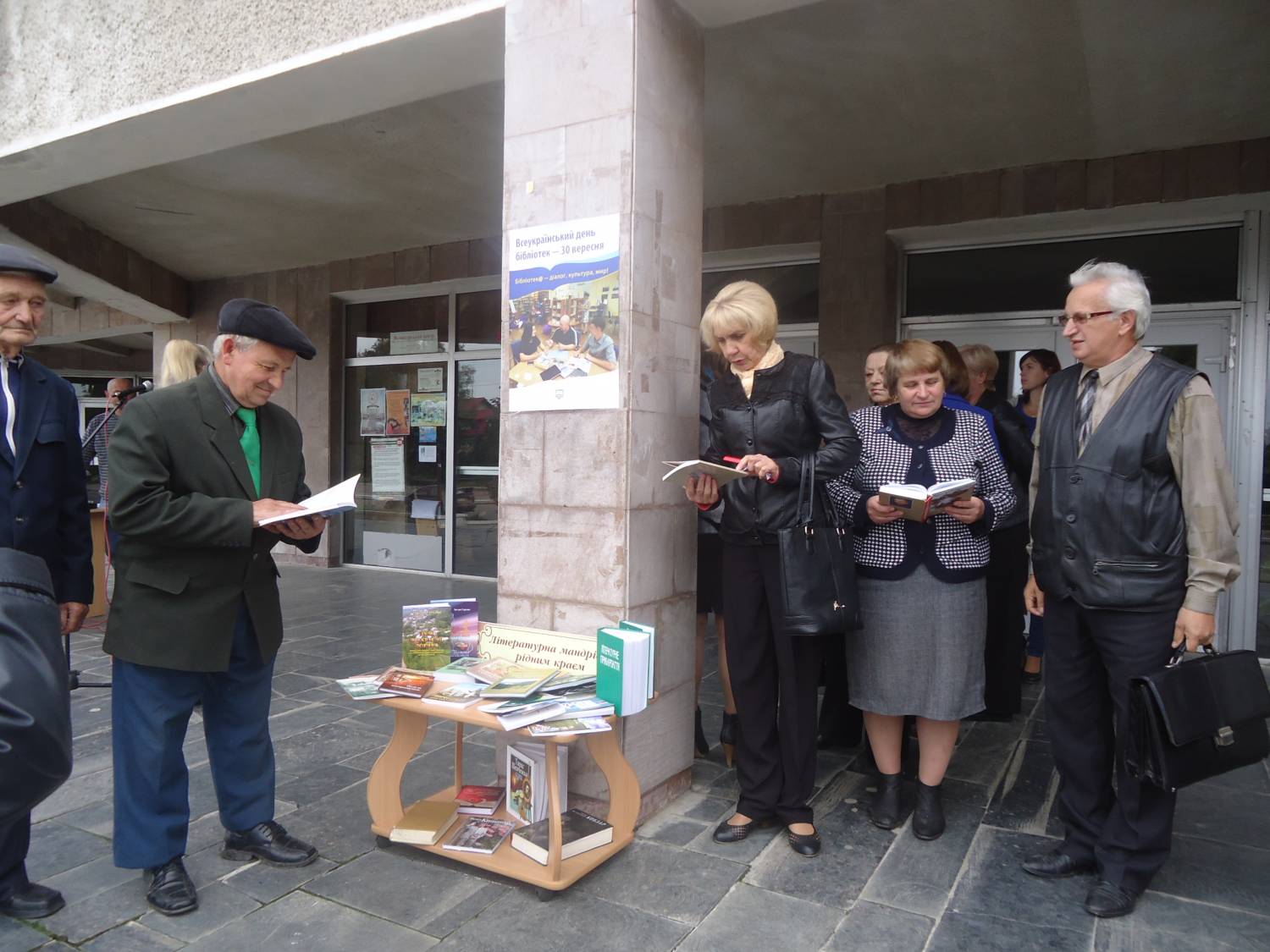 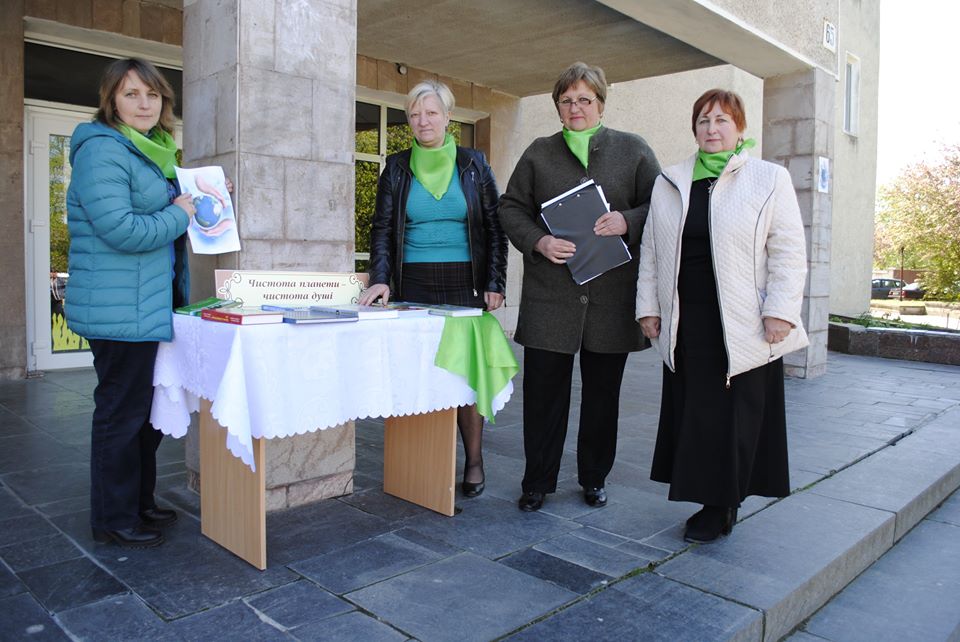 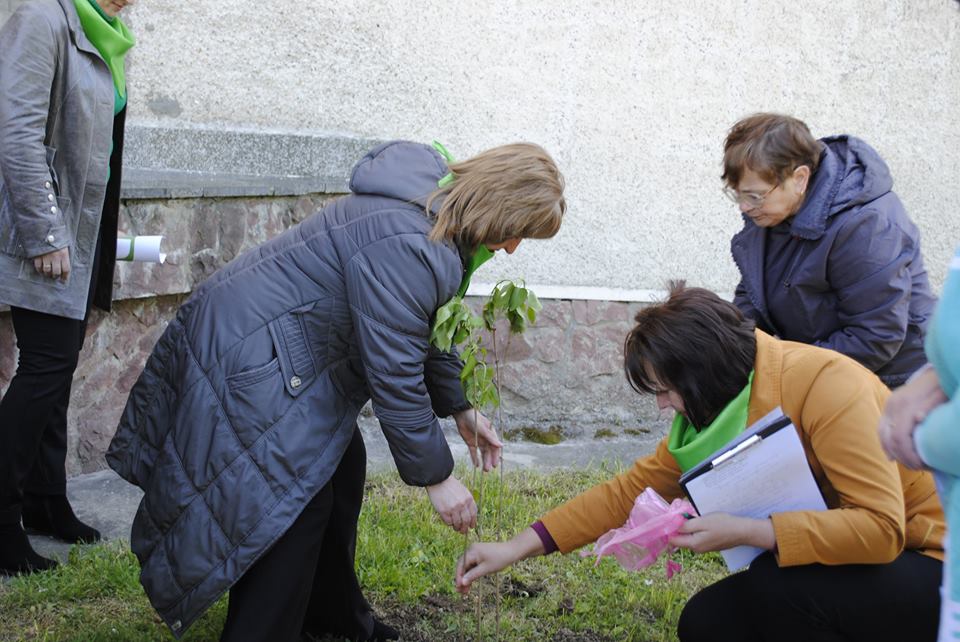 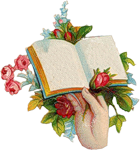 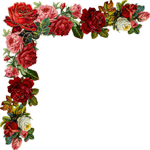 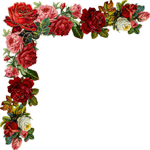 Природа не храм, а майстерня, і людина в ній працівник. 											І. Тургенев
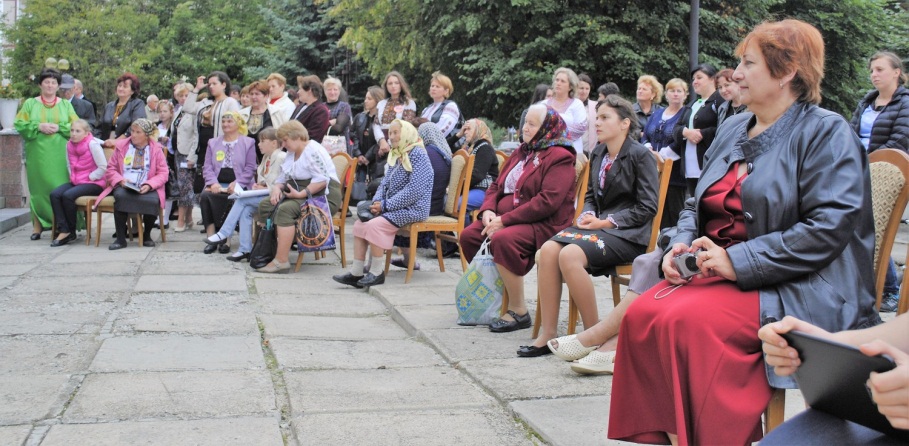 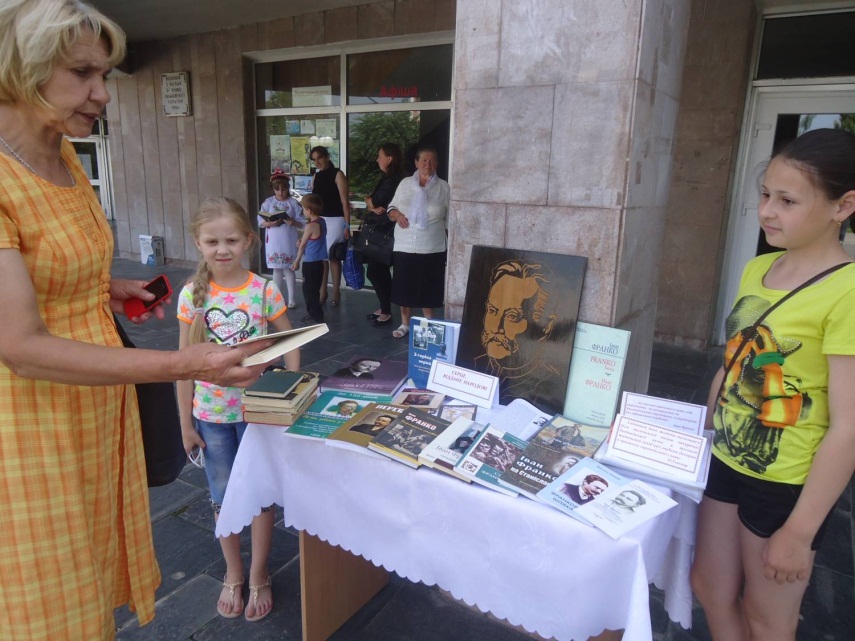 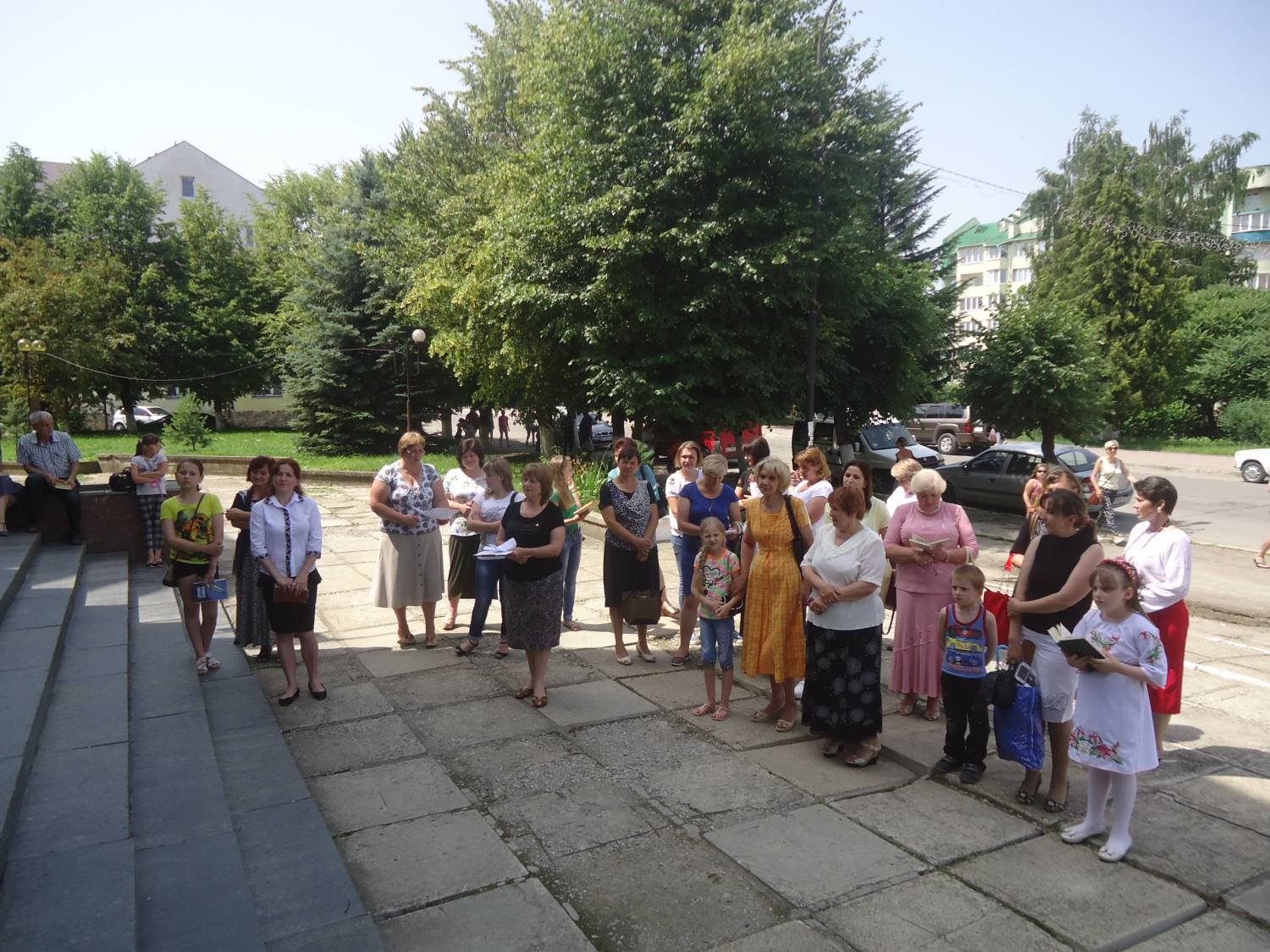 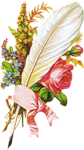 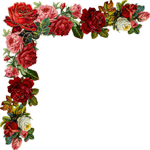 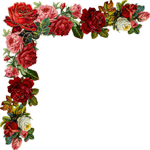 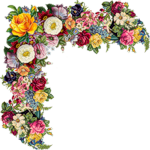 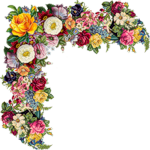 Книга - одне з наймогутніших знарядь боротьби за істину і справедливість. Люди, які стоять біля книг і працюють над їх розповсюдженням... роблять велику і необхідну справу: вони слугують всенародному розвитку і громадській освіті. 											 М.Рубакін
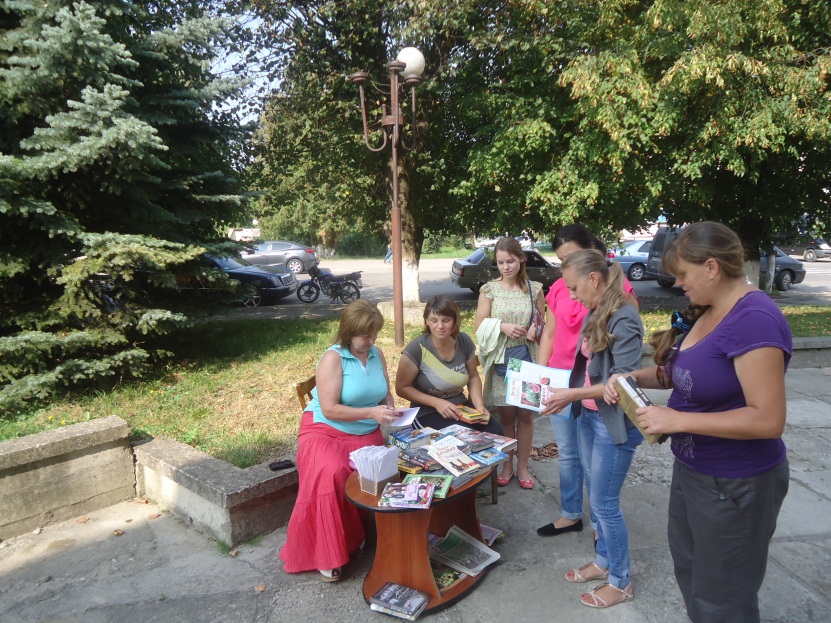 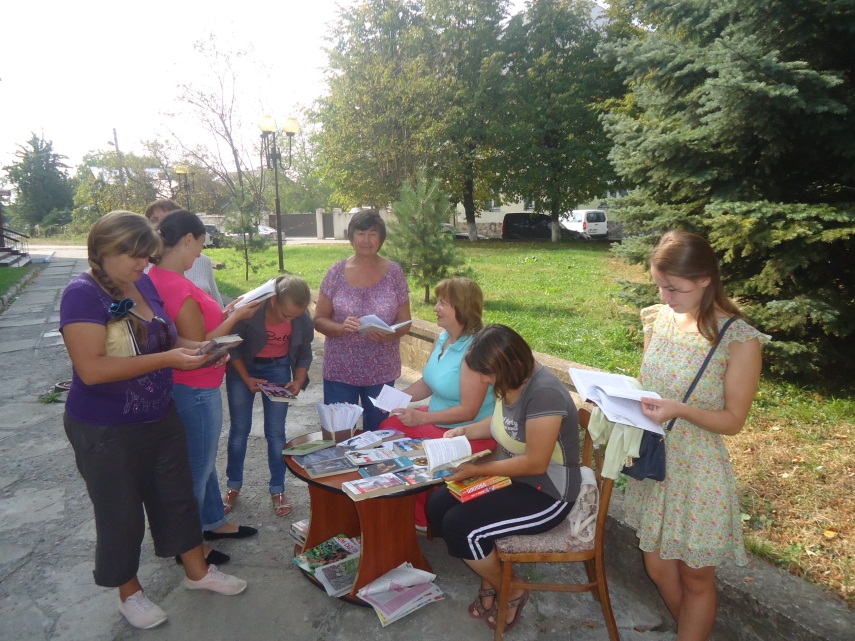 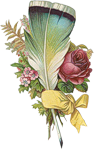 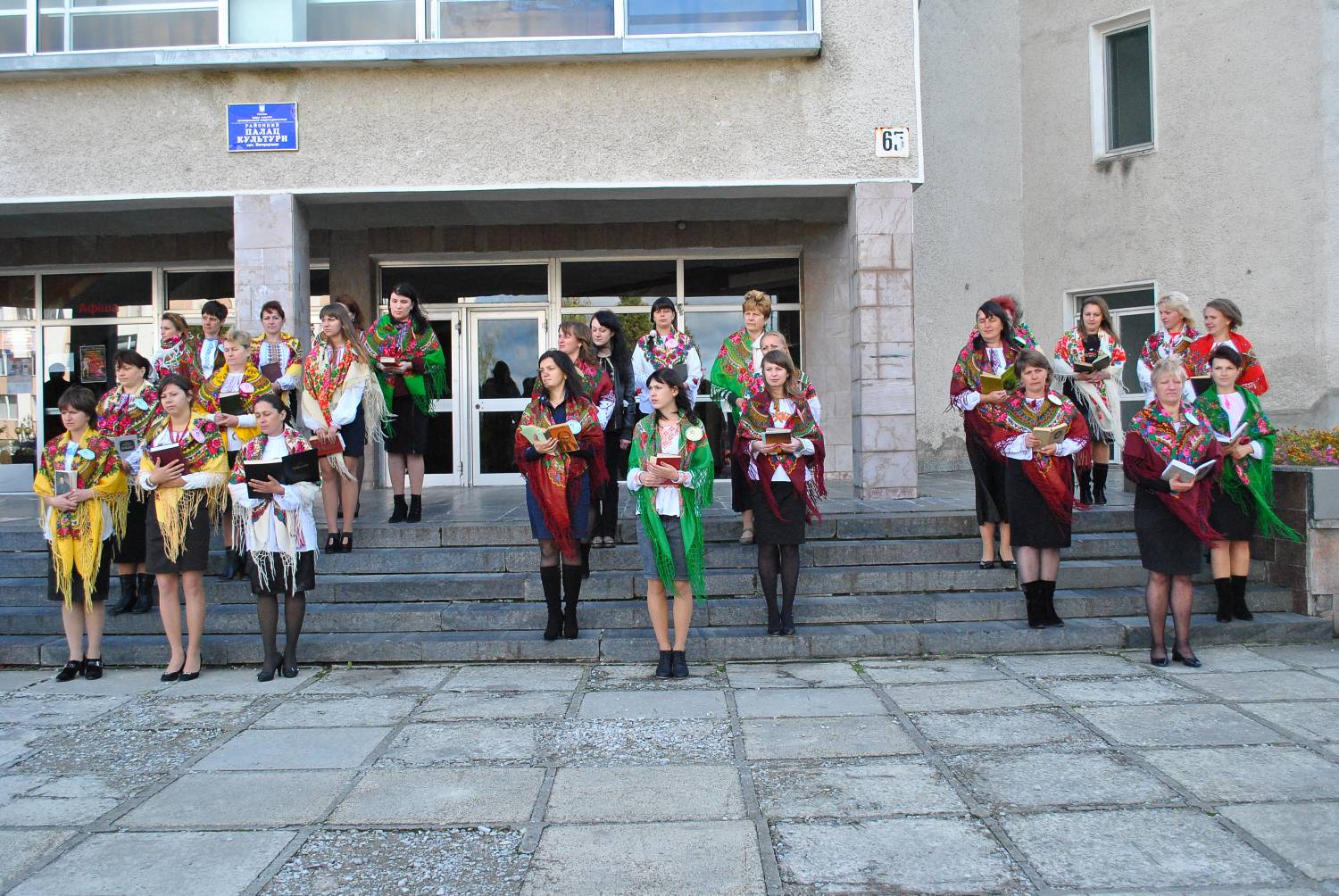 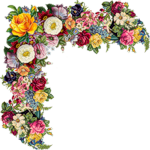 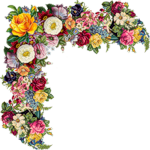 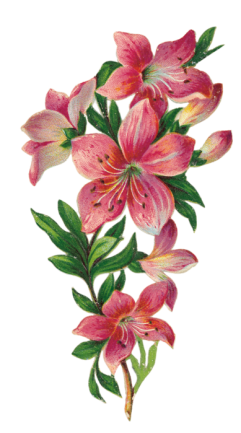 Книги - це ріки, що напоюють моря.                                                         Я.Мудрий
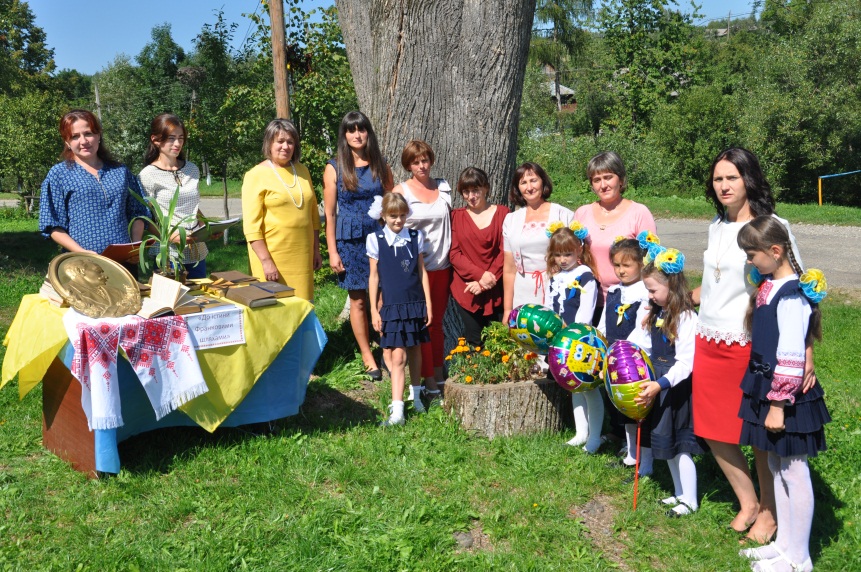 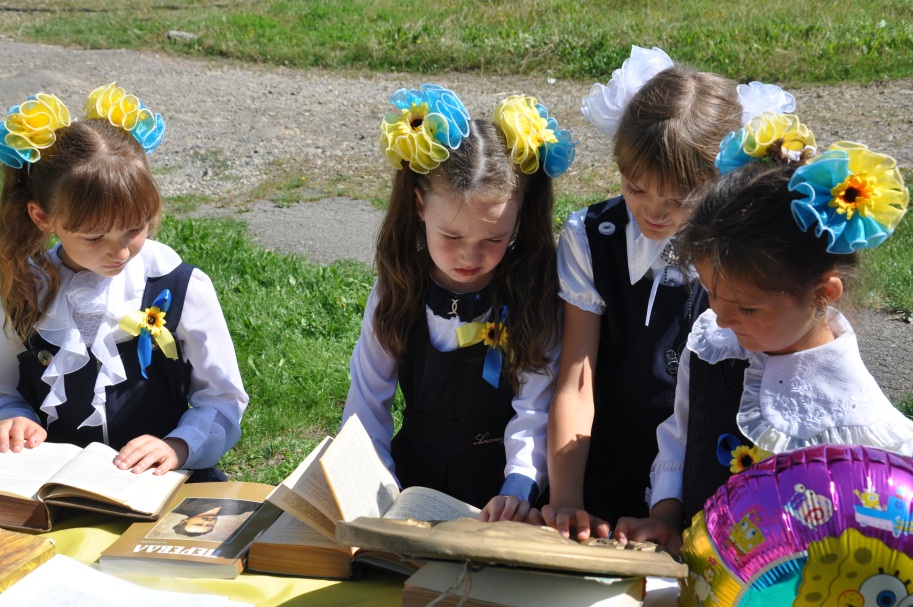 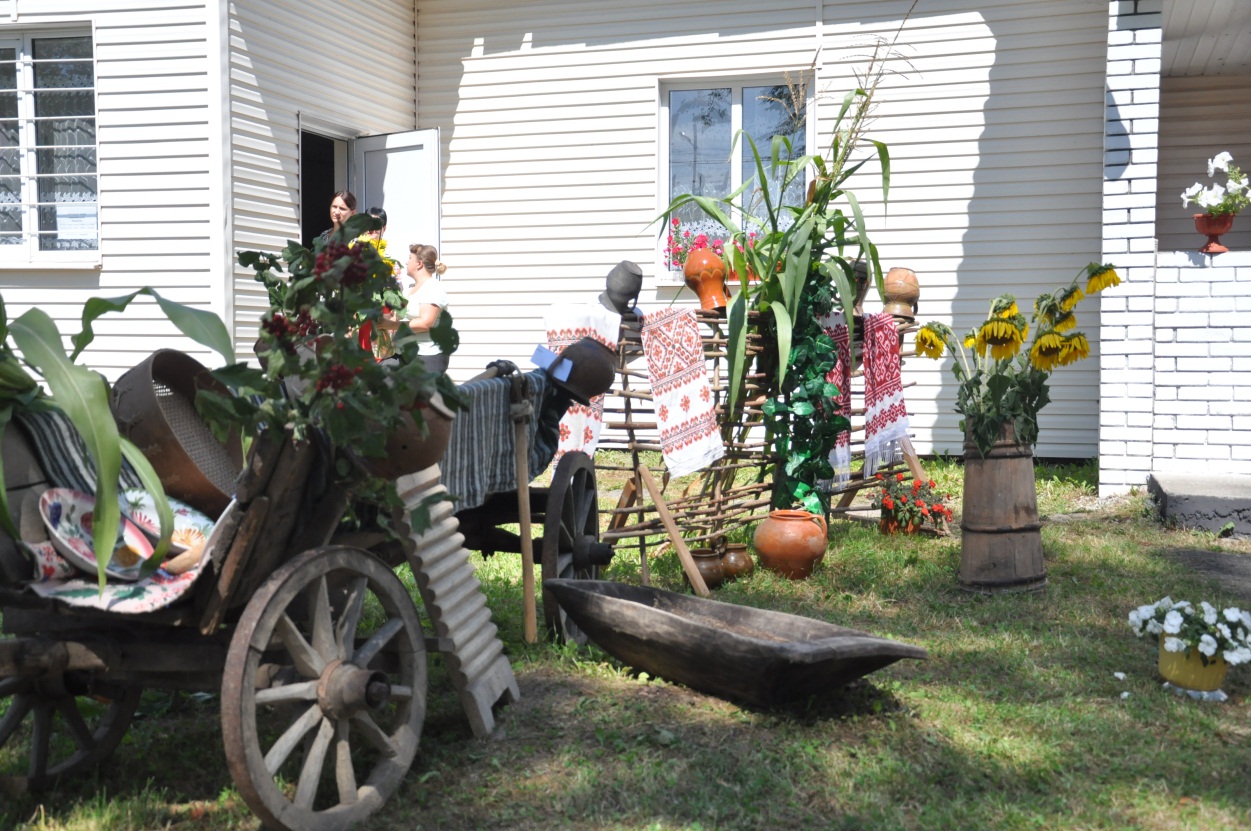 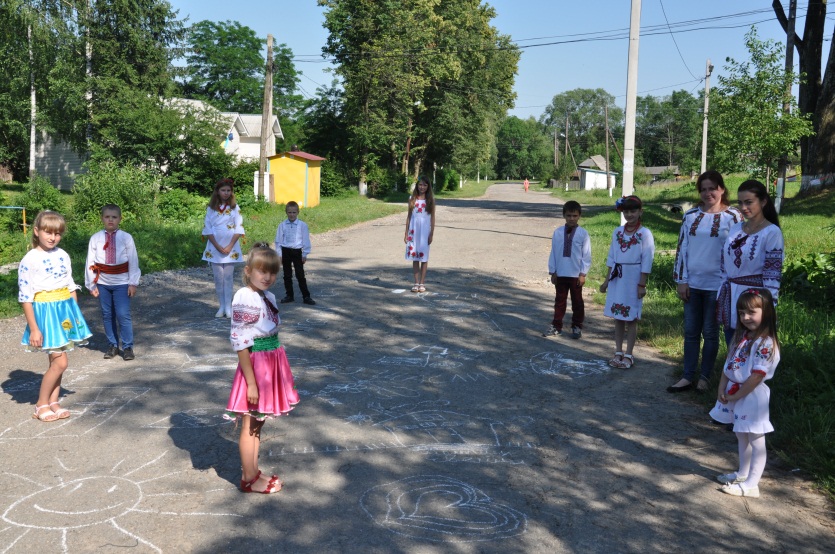 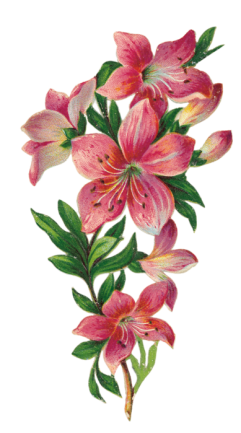 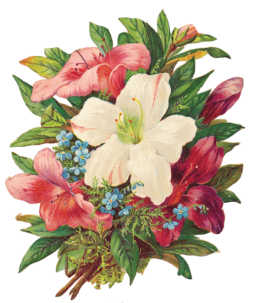 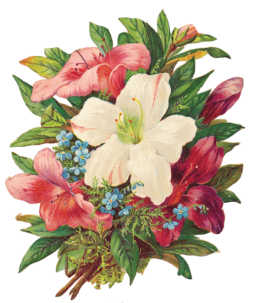 Природа - творець всіх творців.											Й. Гете
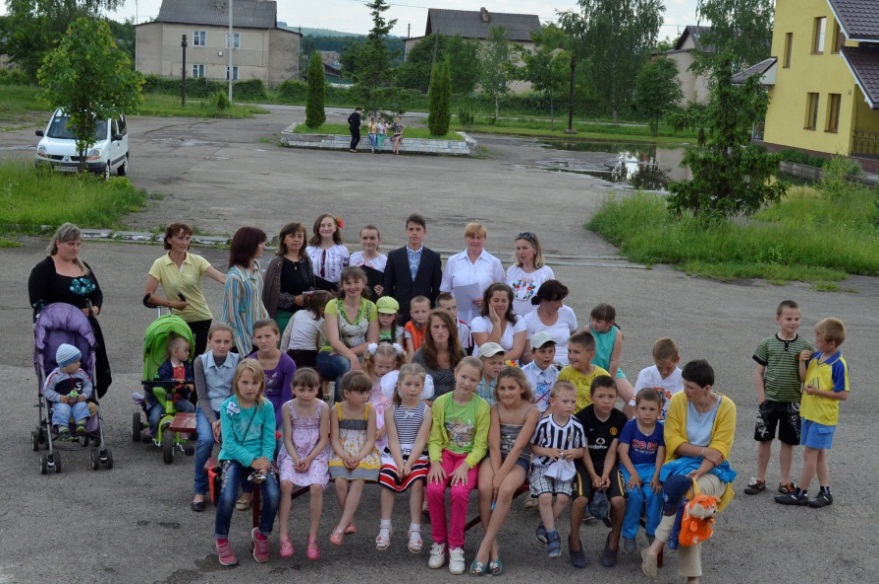 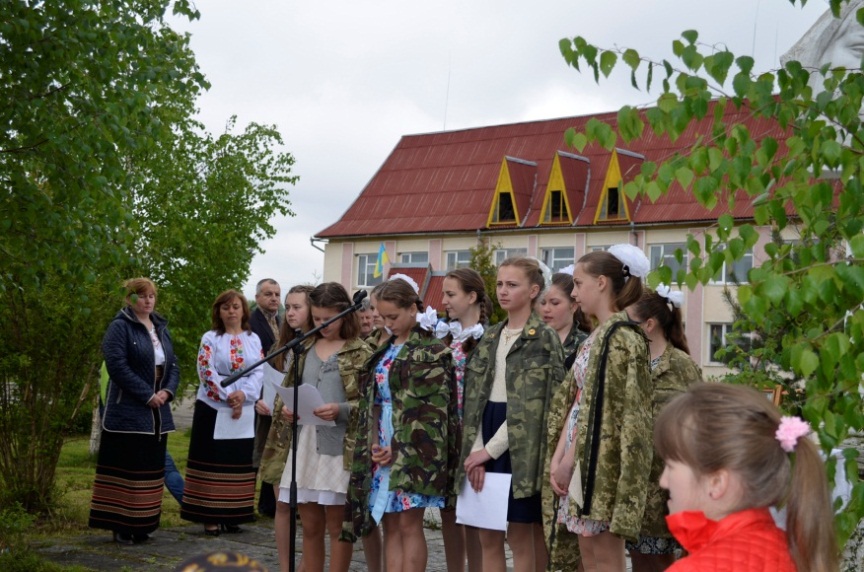 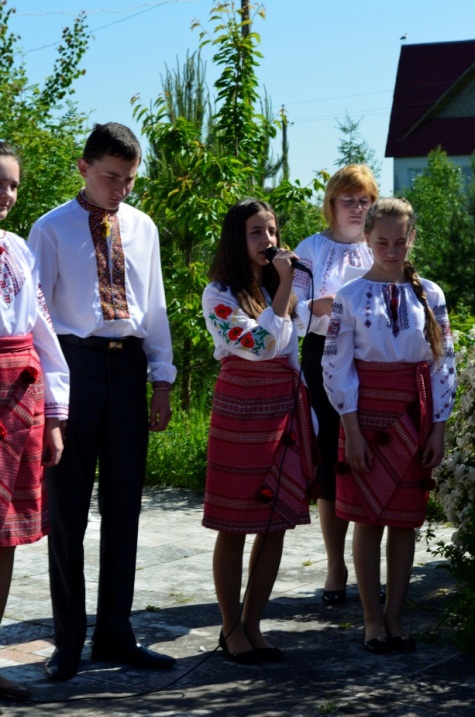 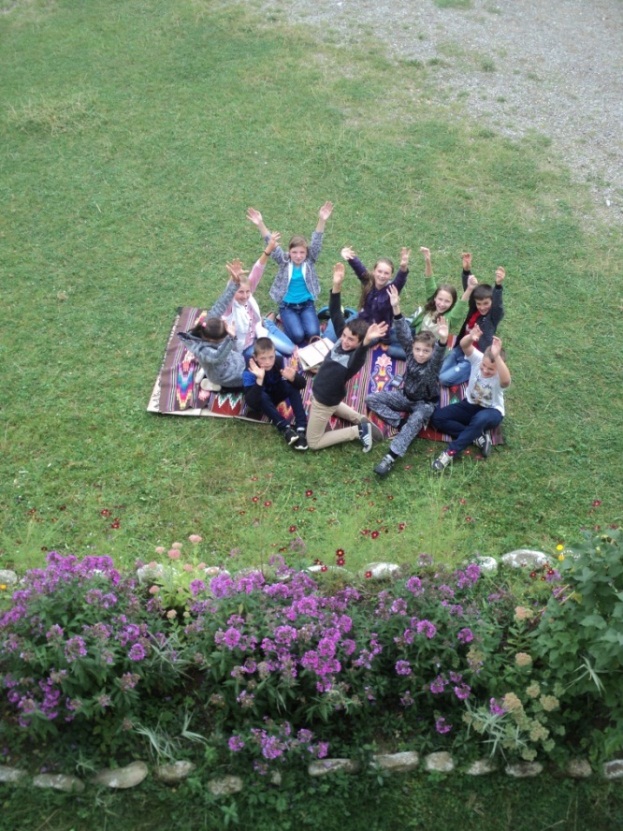 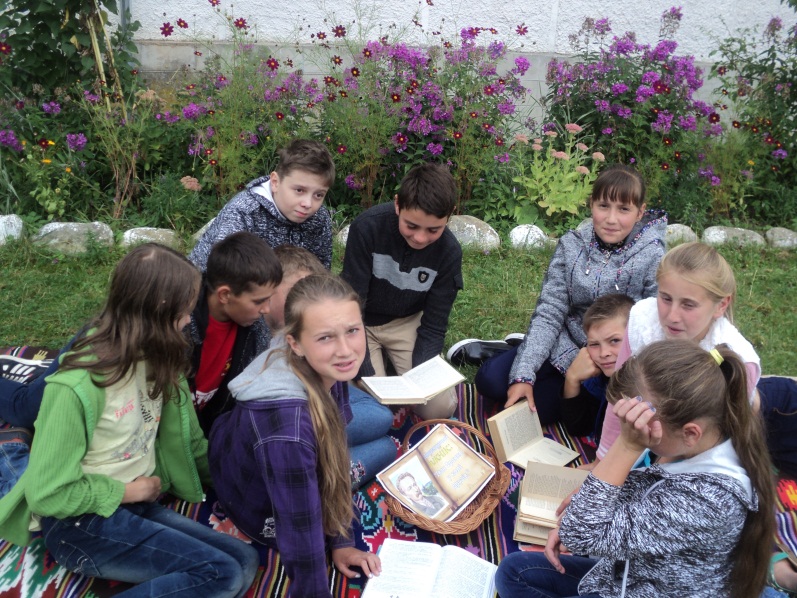 Бібліотекар  – розпорядник  долі  книг
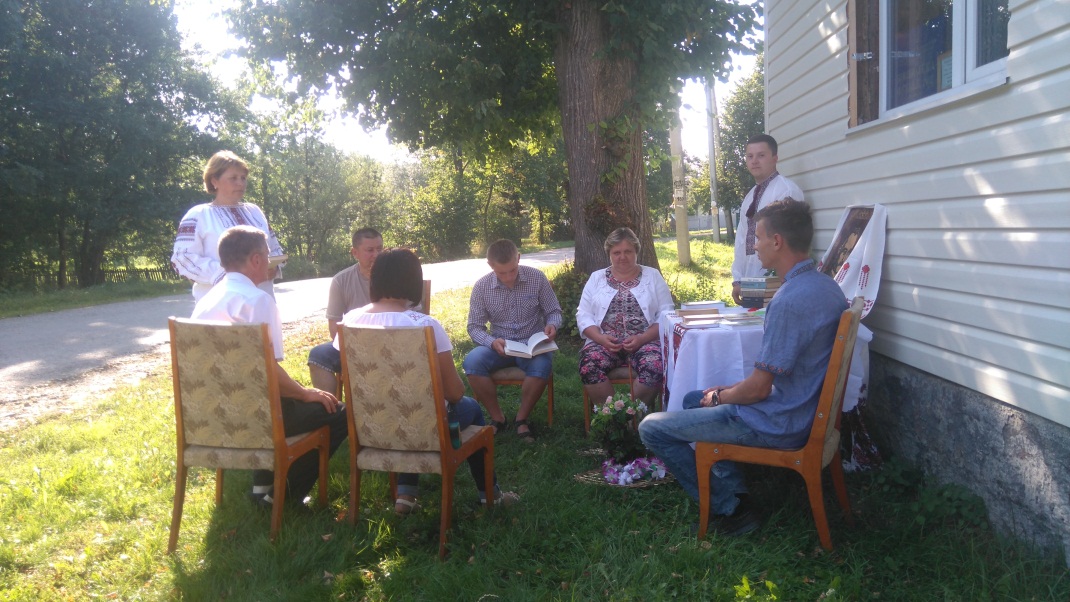 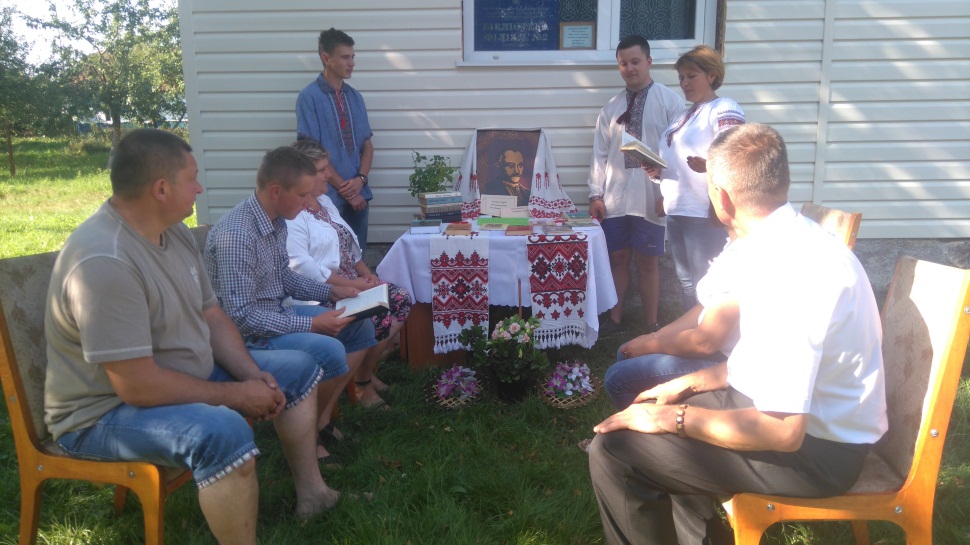 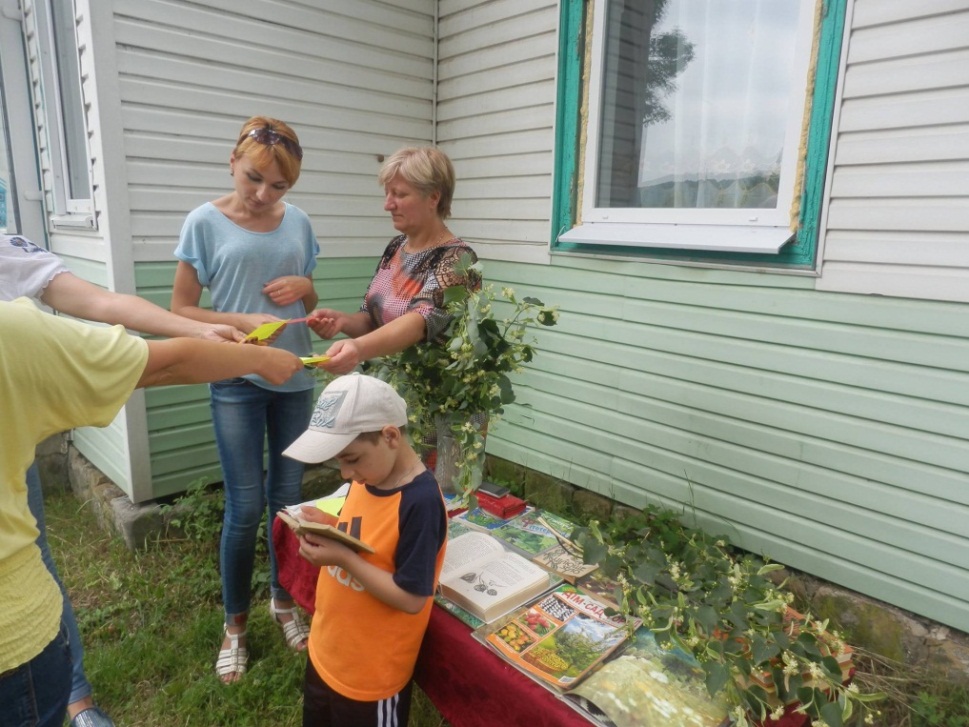 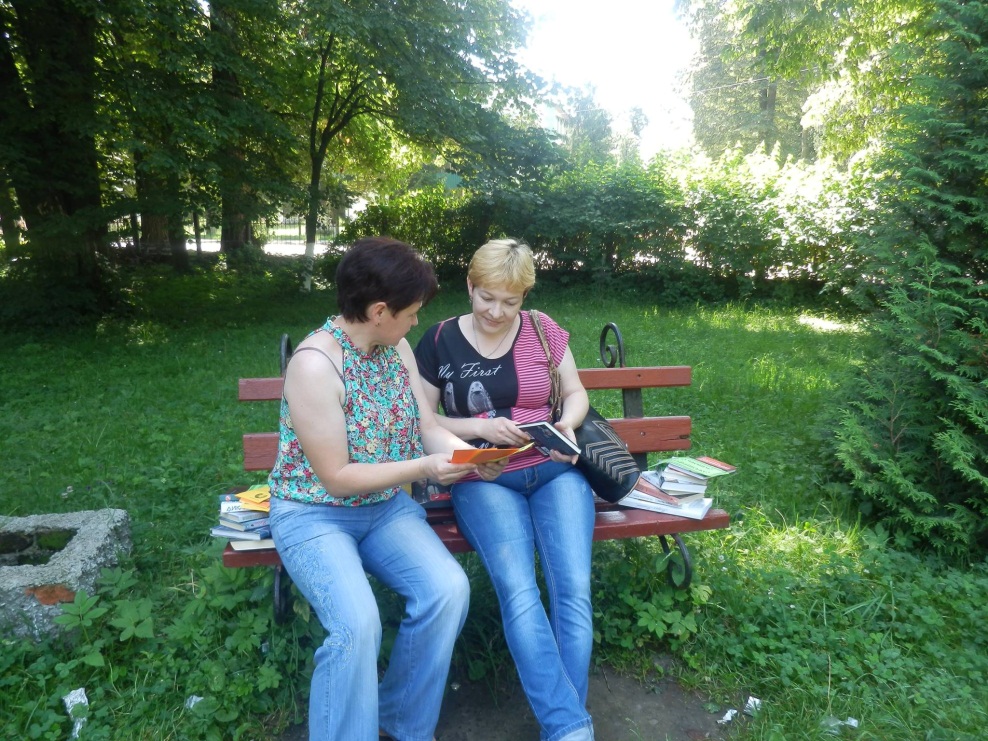 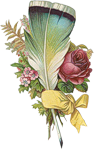 Пізнати природу рідного краю можна або своїми очима, або за допомогою книги. 										М.Ломоносов
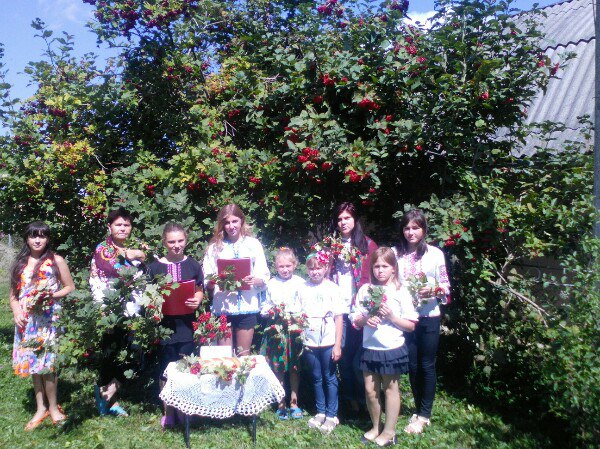 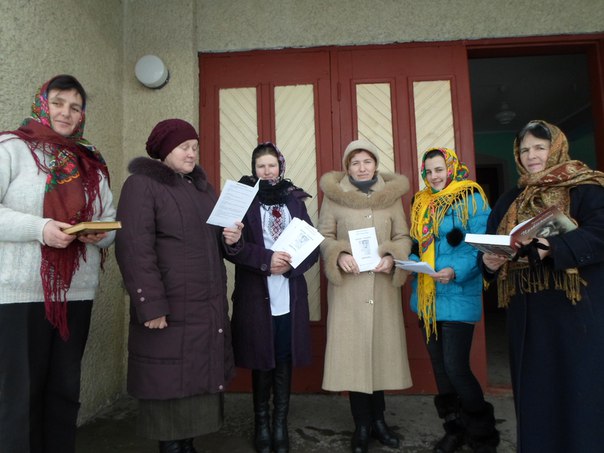 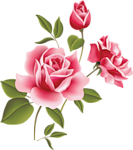 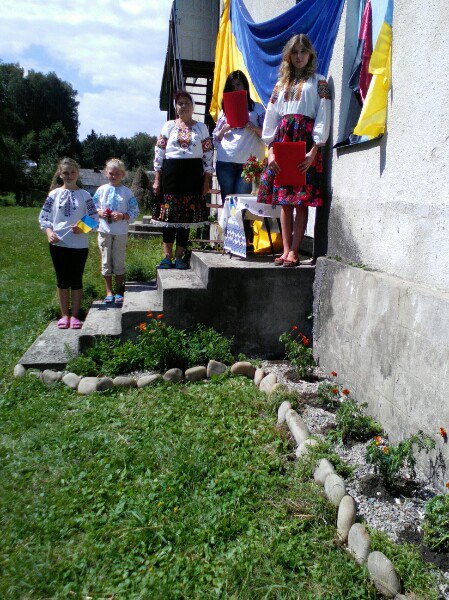 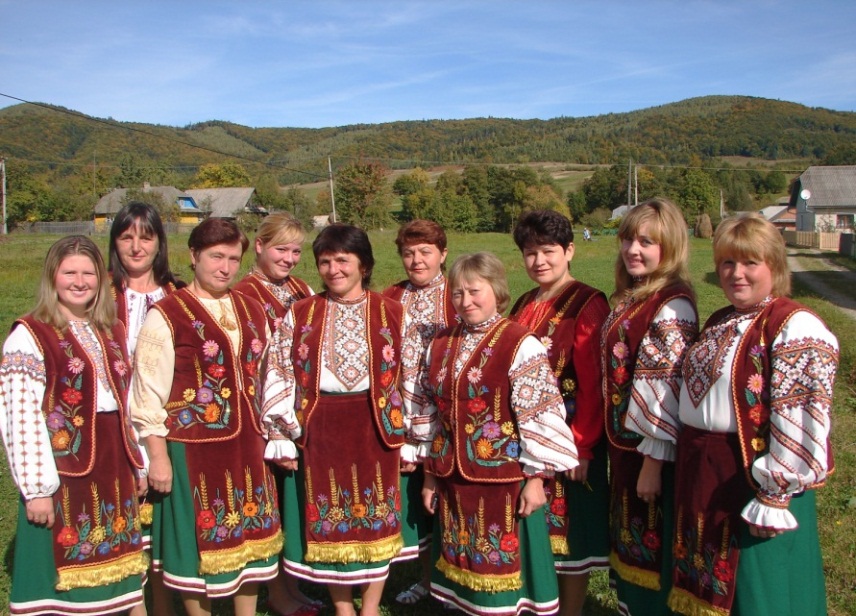 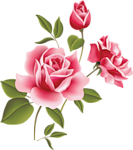 У книгах закладено особливу чарівність; книги викликають в нас насолоду: вони розмовляють з нами, дають нам добру пораду, вони стають живими друзями для нас.													Ф.Петрарка
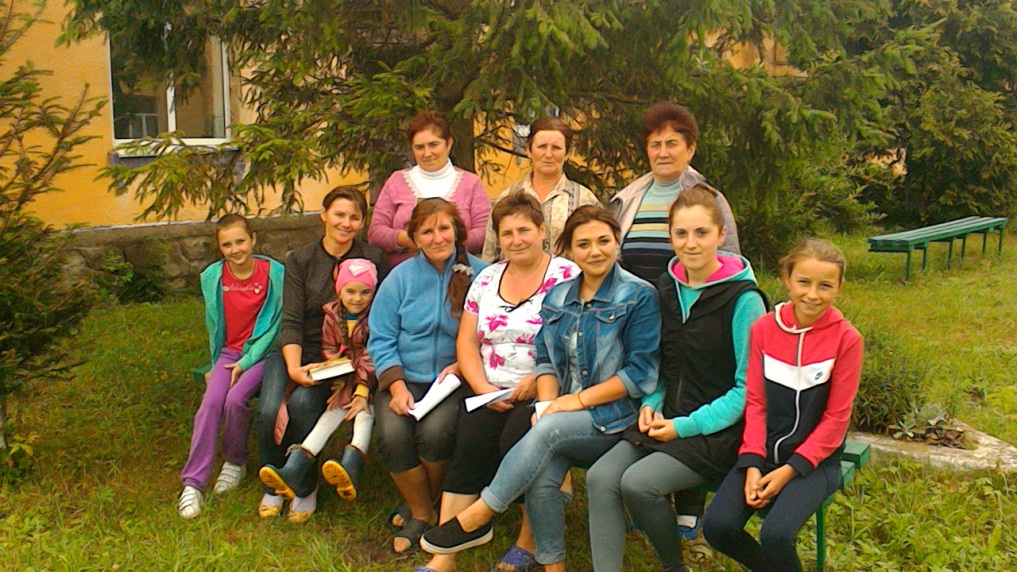 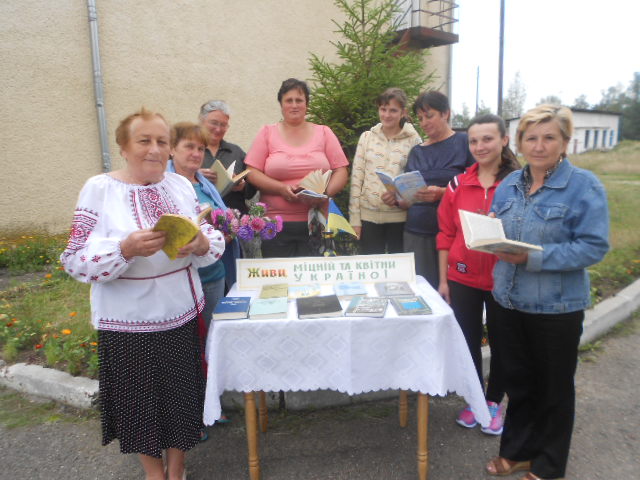 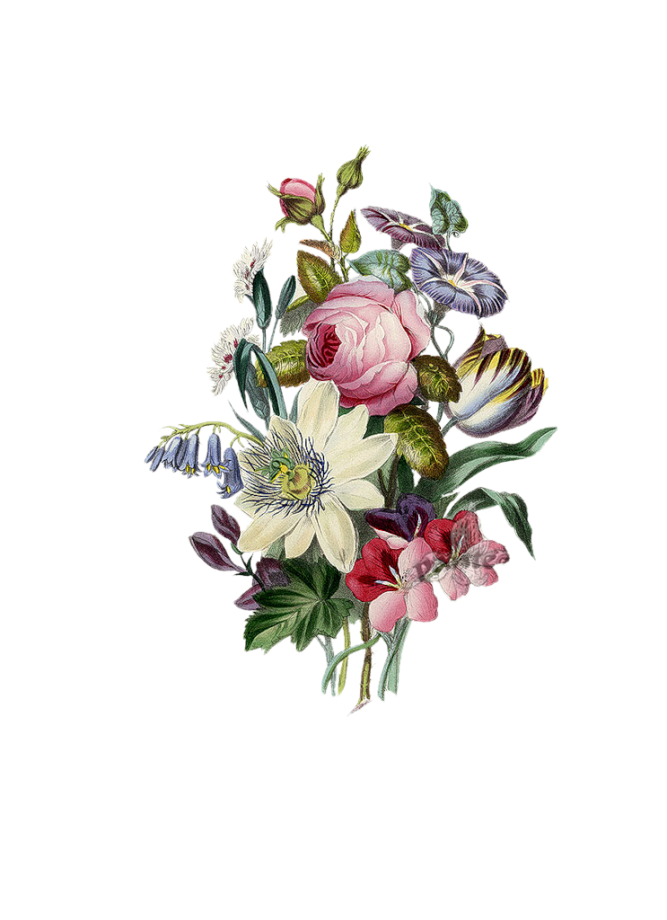 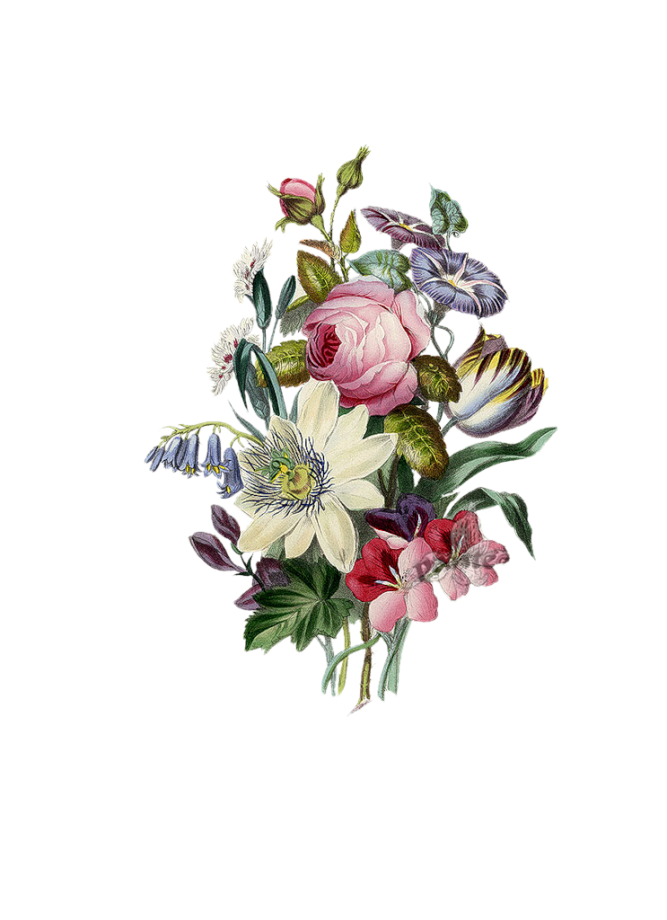 Книги просвітлюють душу, піднімають і зміцнюють людину, пробуджують у неї кращі прагнення,            відточують її розум і пом'якшують серце. 													            В.Теккерей
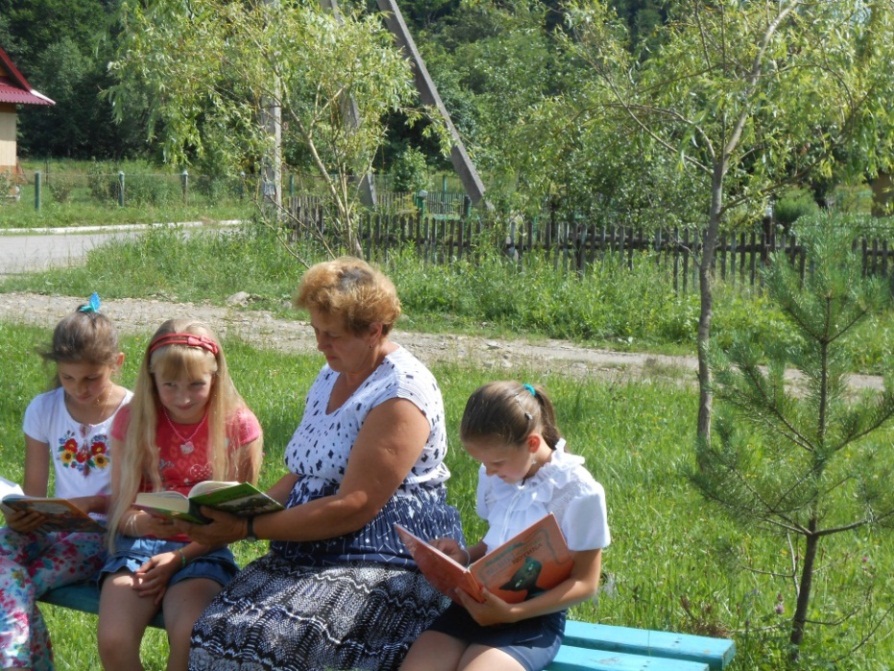 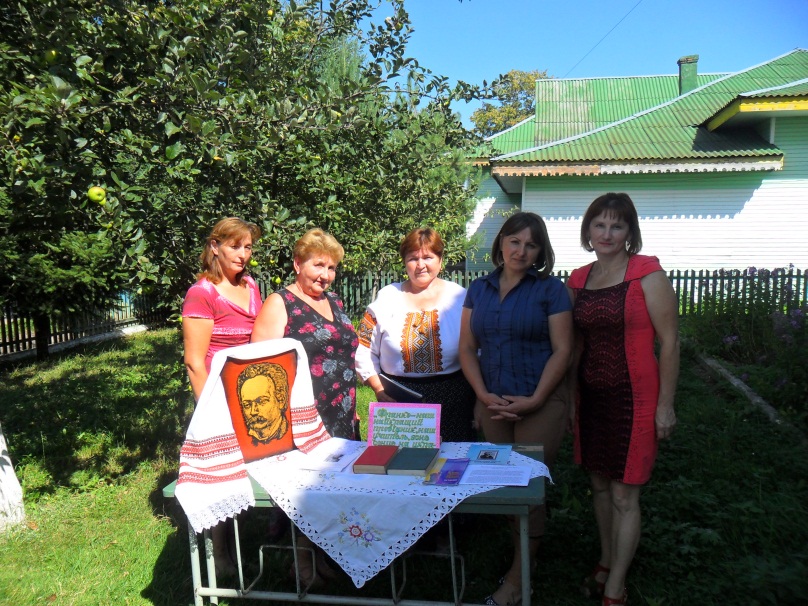 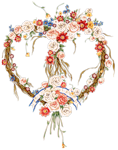 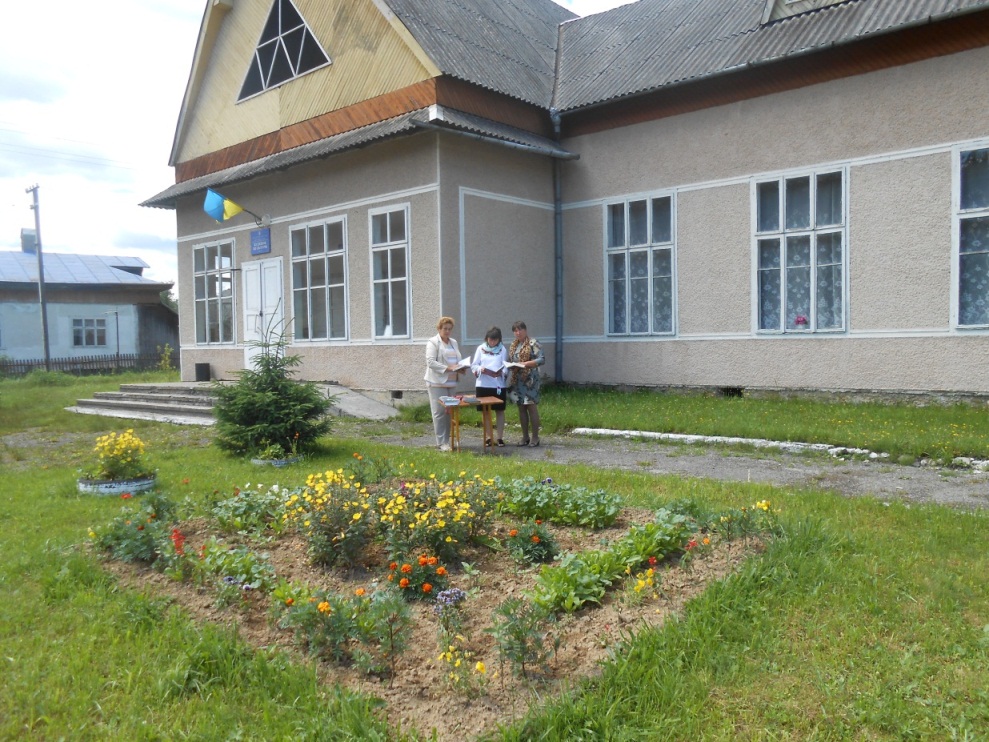 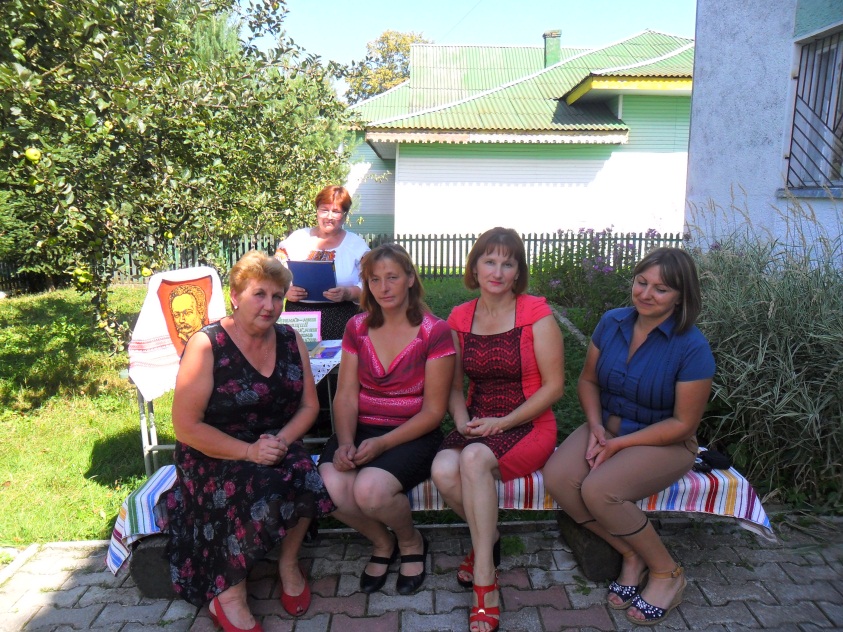 Книги - кораблі думки, які плавають по хвилях часу і несуть свій дорогоцінний вантаж від покоління до покоління. 														Ф. Бекон
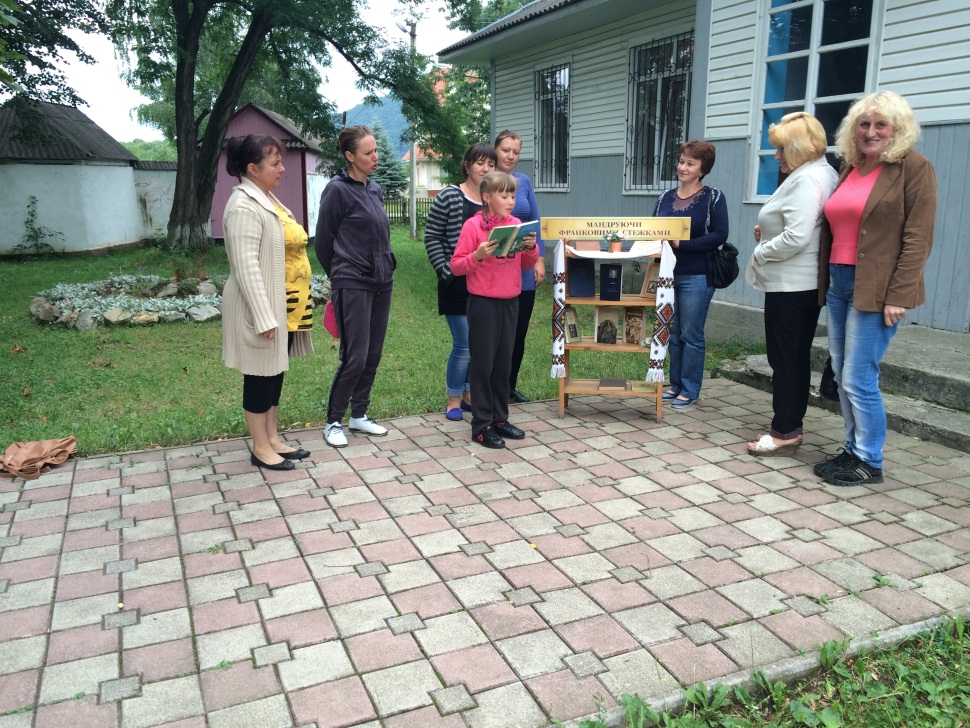 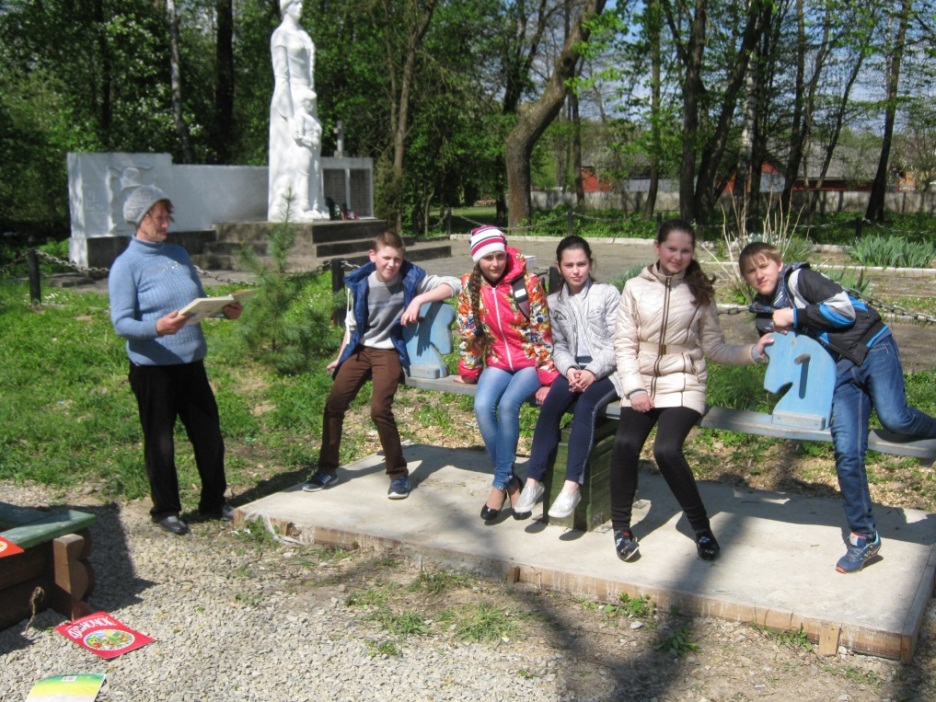 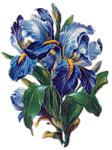 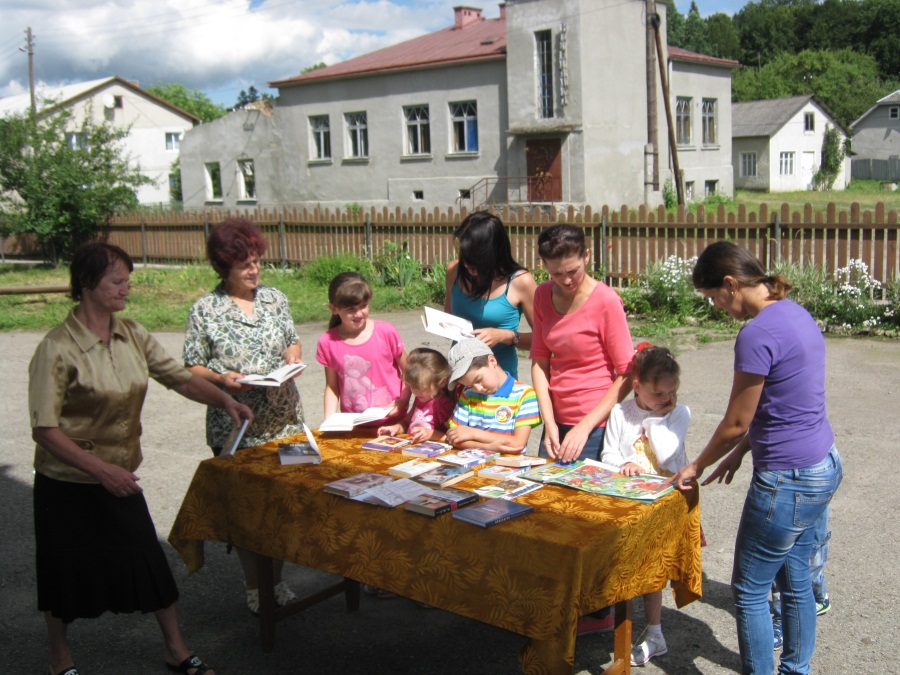 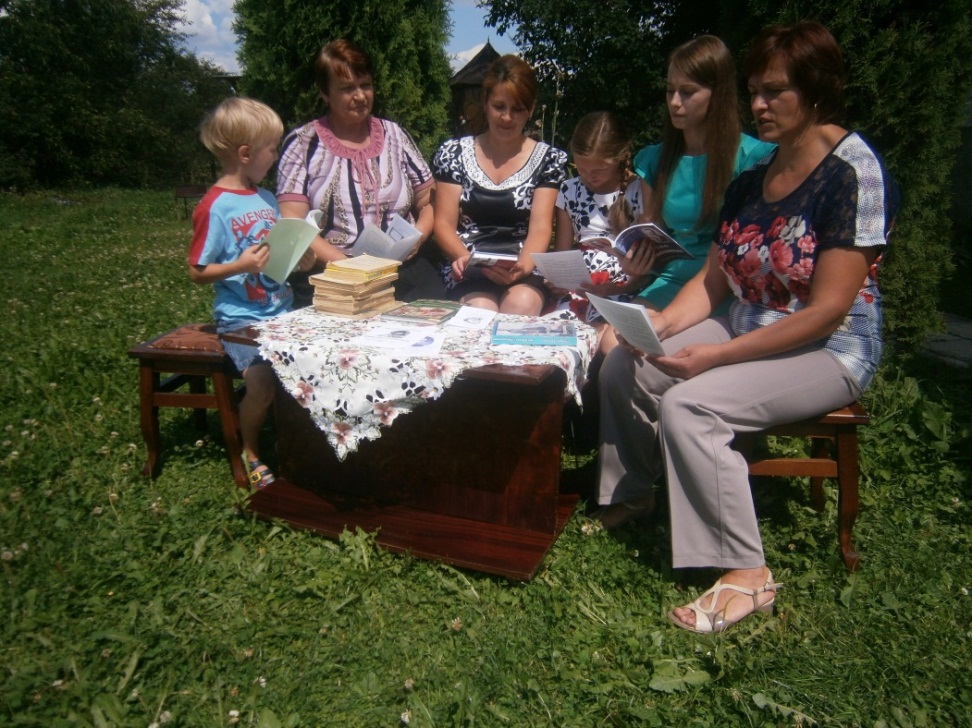 Хороша книга — втіха і розрада, вихователь і вчитель. Тому книзі така пошана, тому про книгу така турбота.                                                                 М. Шевченко
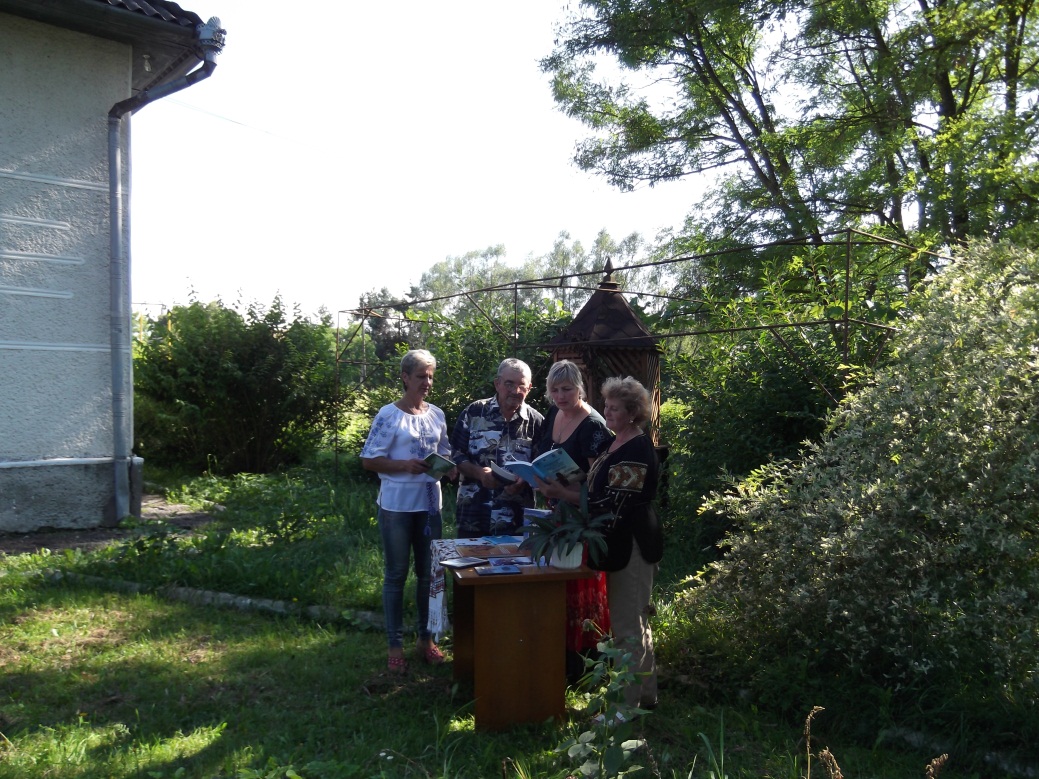 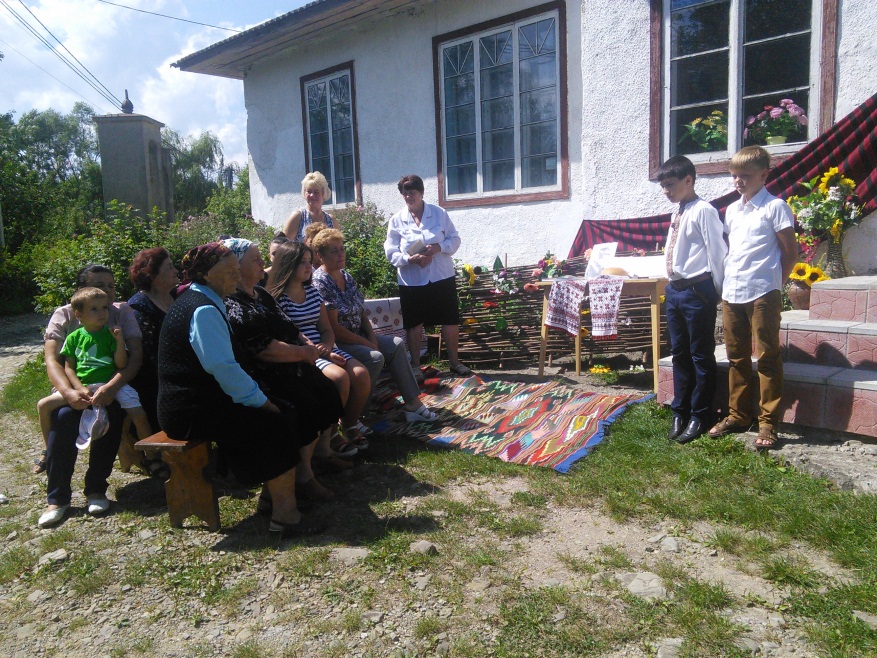 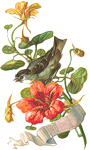 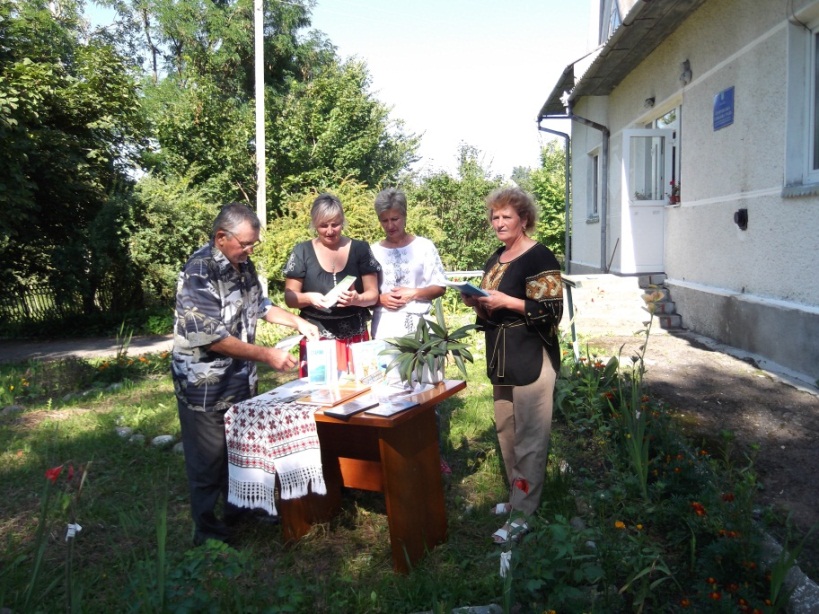 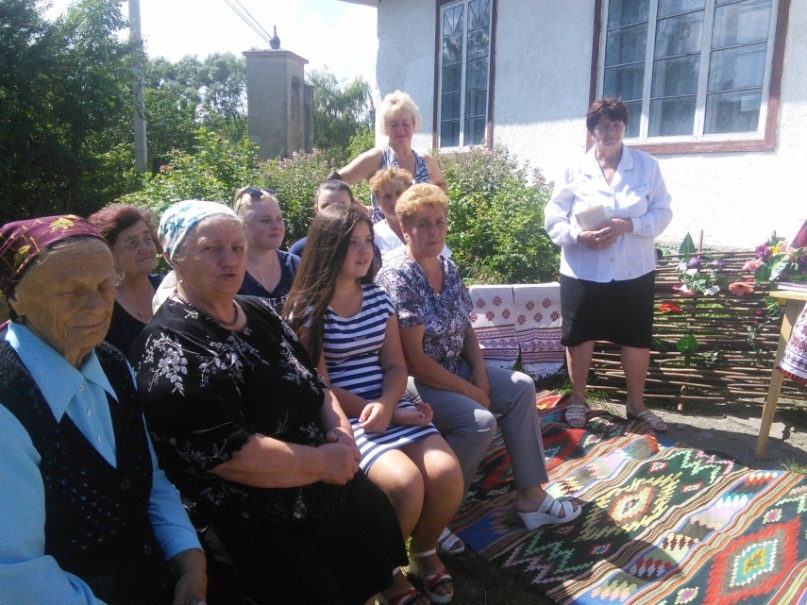 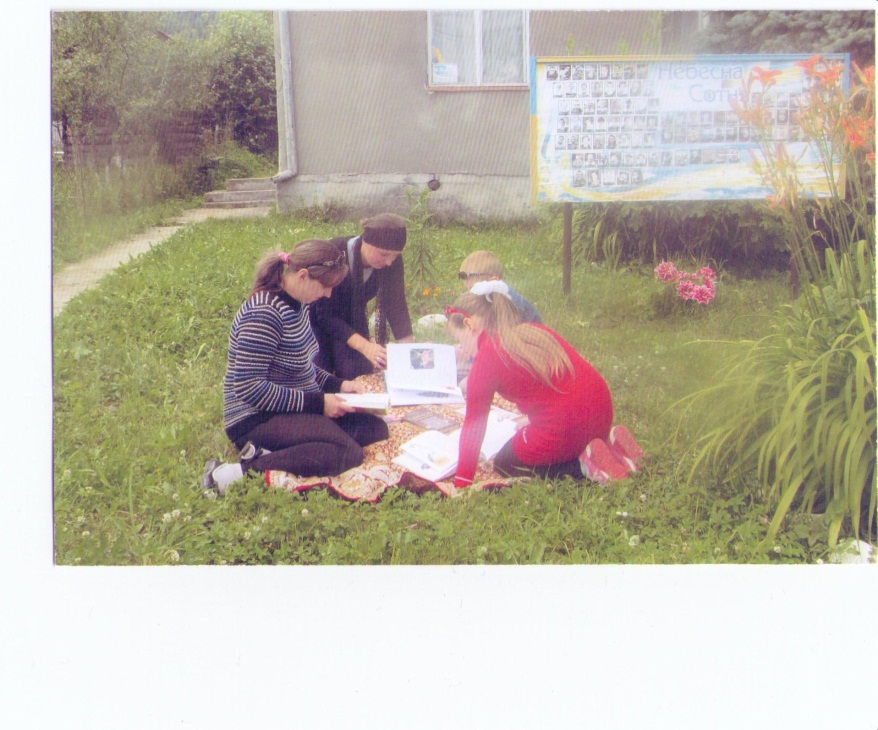 Як не любити любов'ю наснажених,мудрістю сповнених книг!... 											М.Рильський
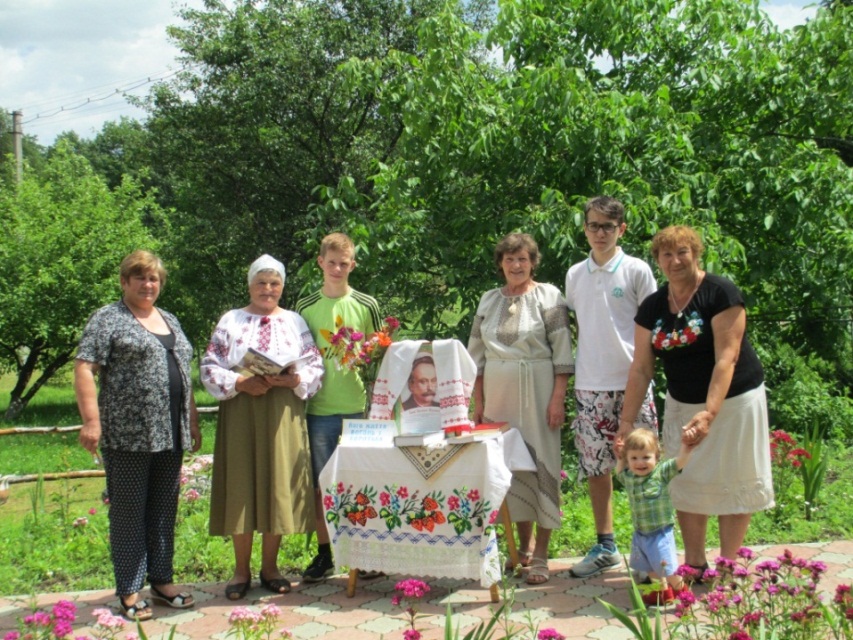 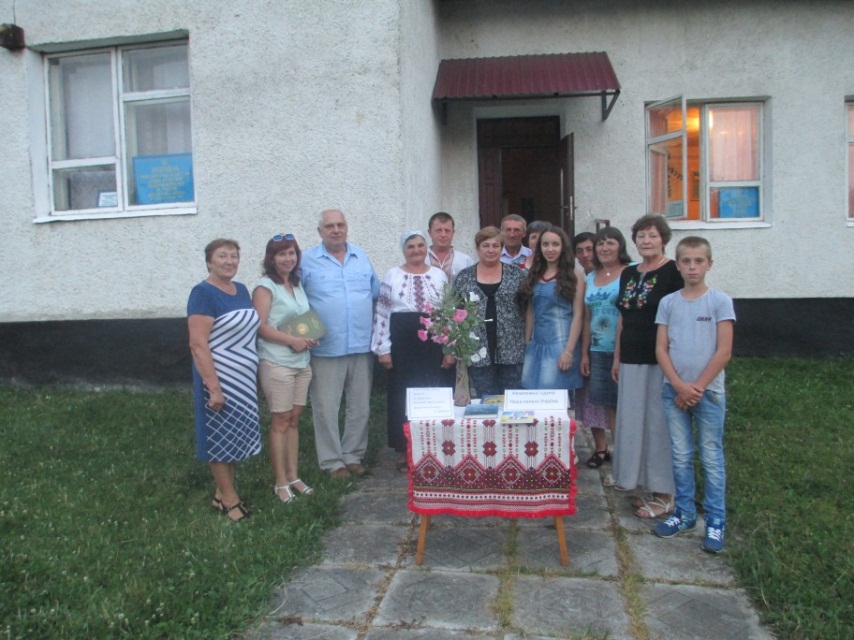 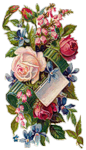 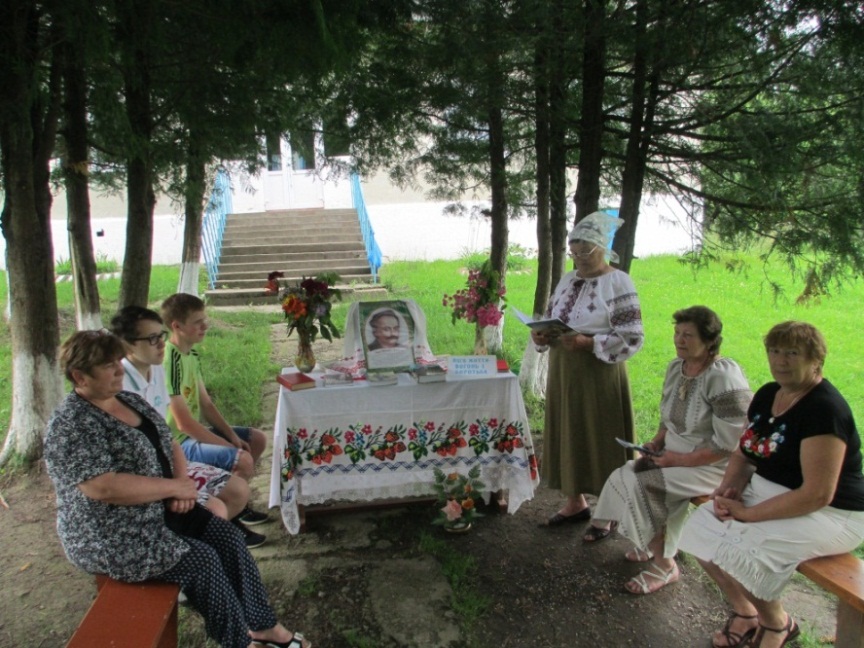 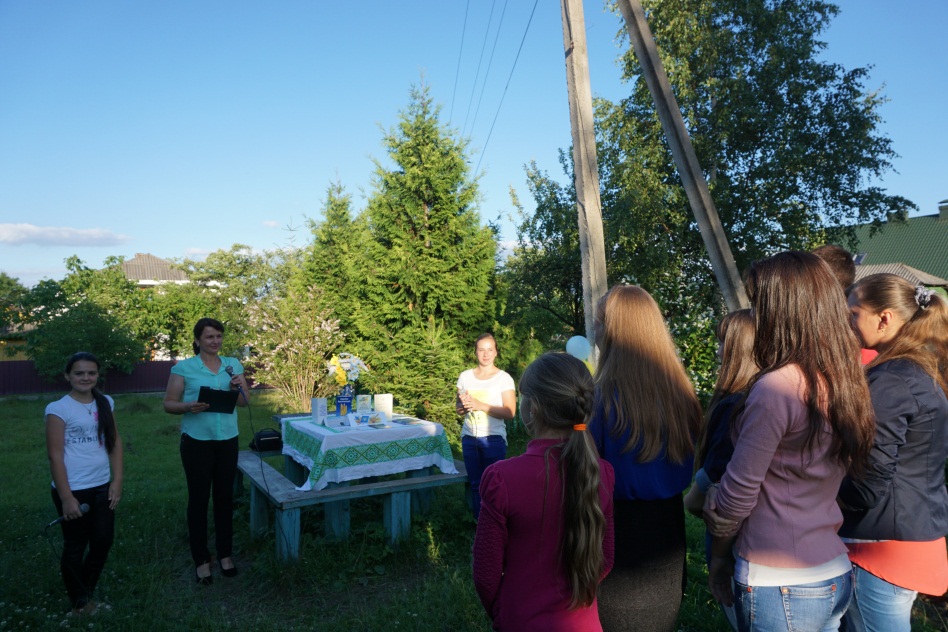 Хто полюбить книгу, той далеко піде у своєму   розвитку. Книга рятує  душу від здерев’яніння. 															Т.Шевченко
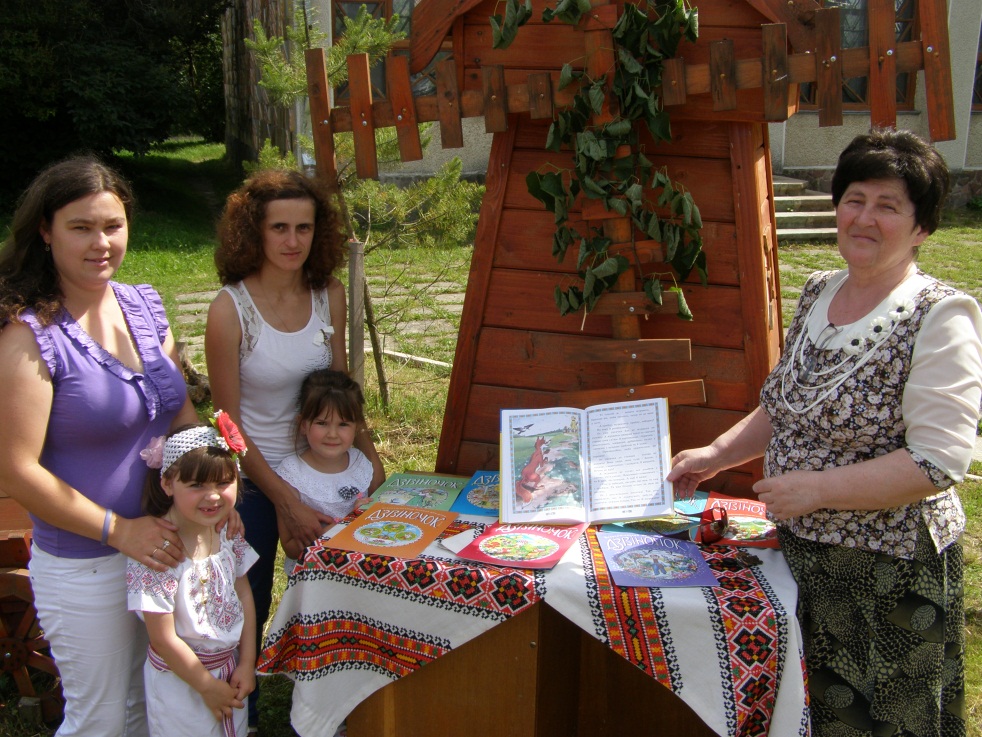 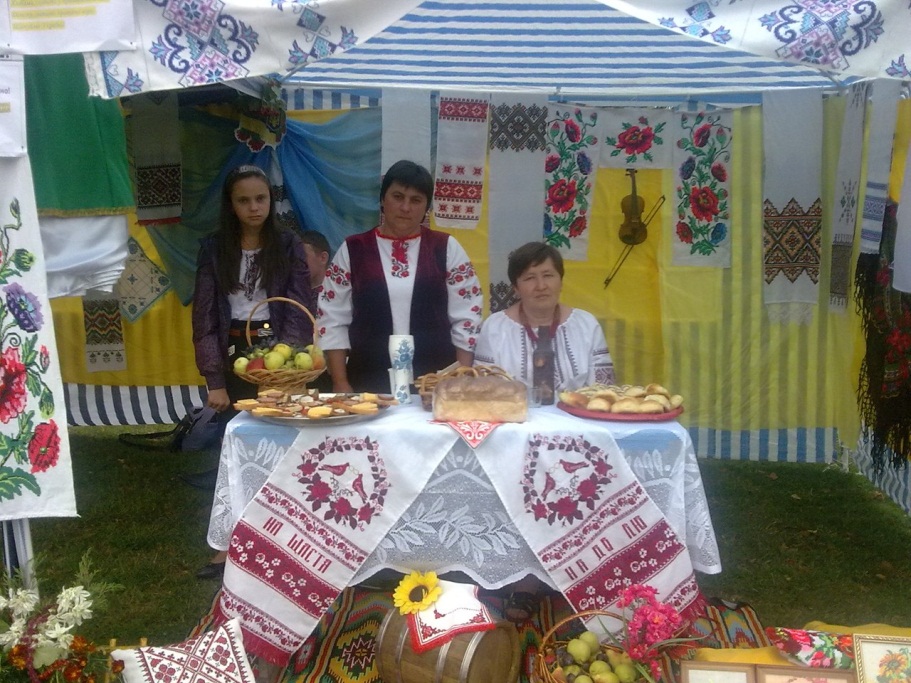 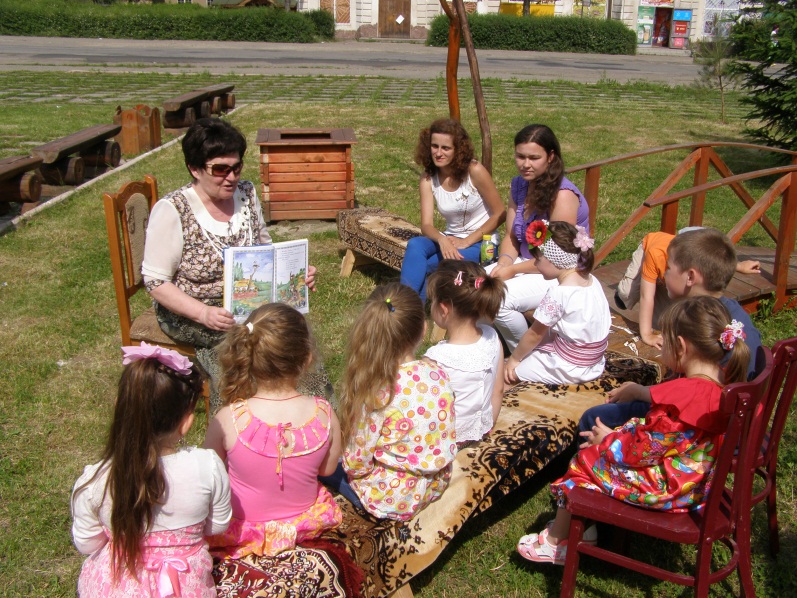 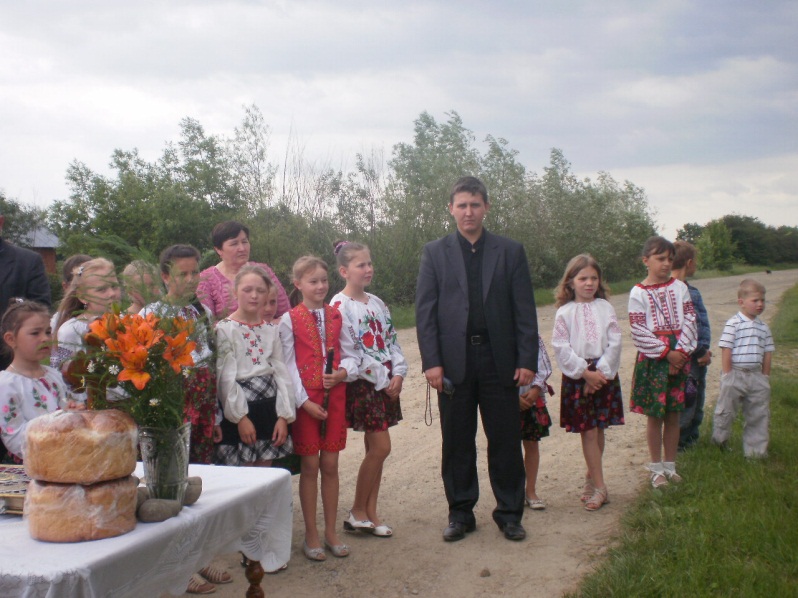 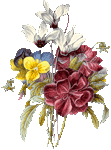 Природа так про все подбала, що повсюди ти знаходиш, чому вчитися.										Леонардо да Вінчі
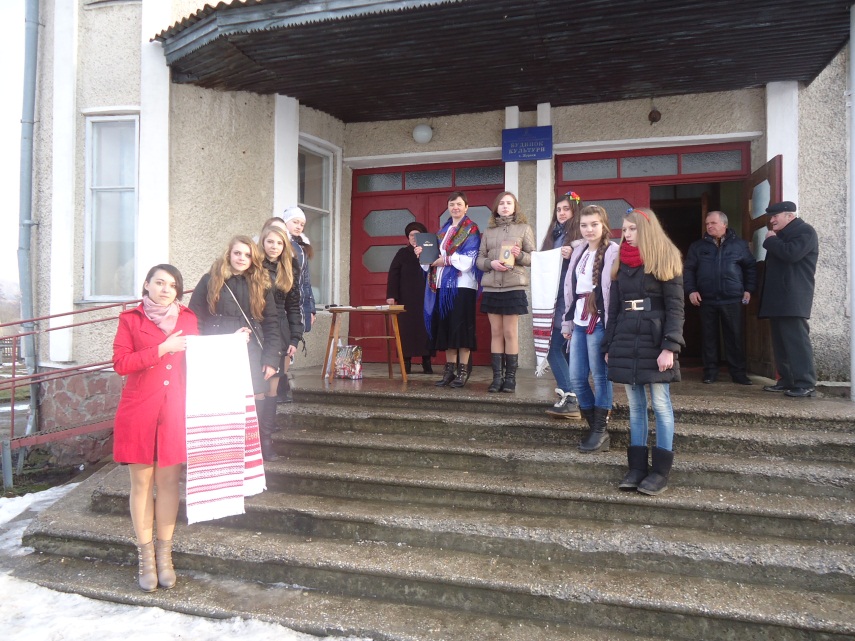 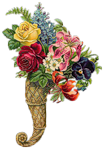 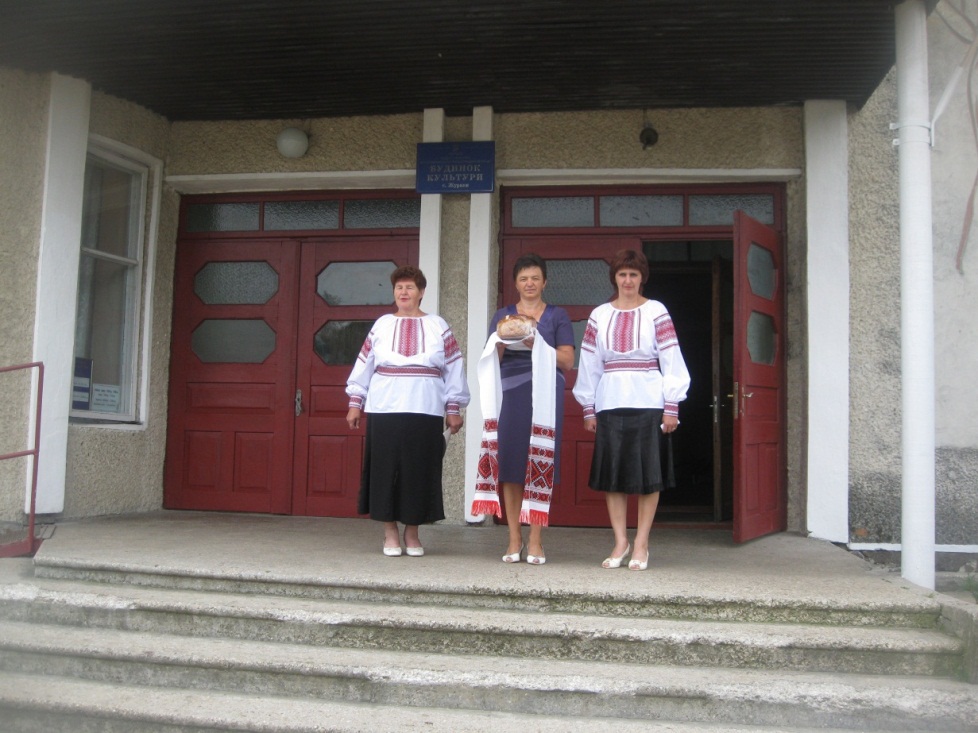 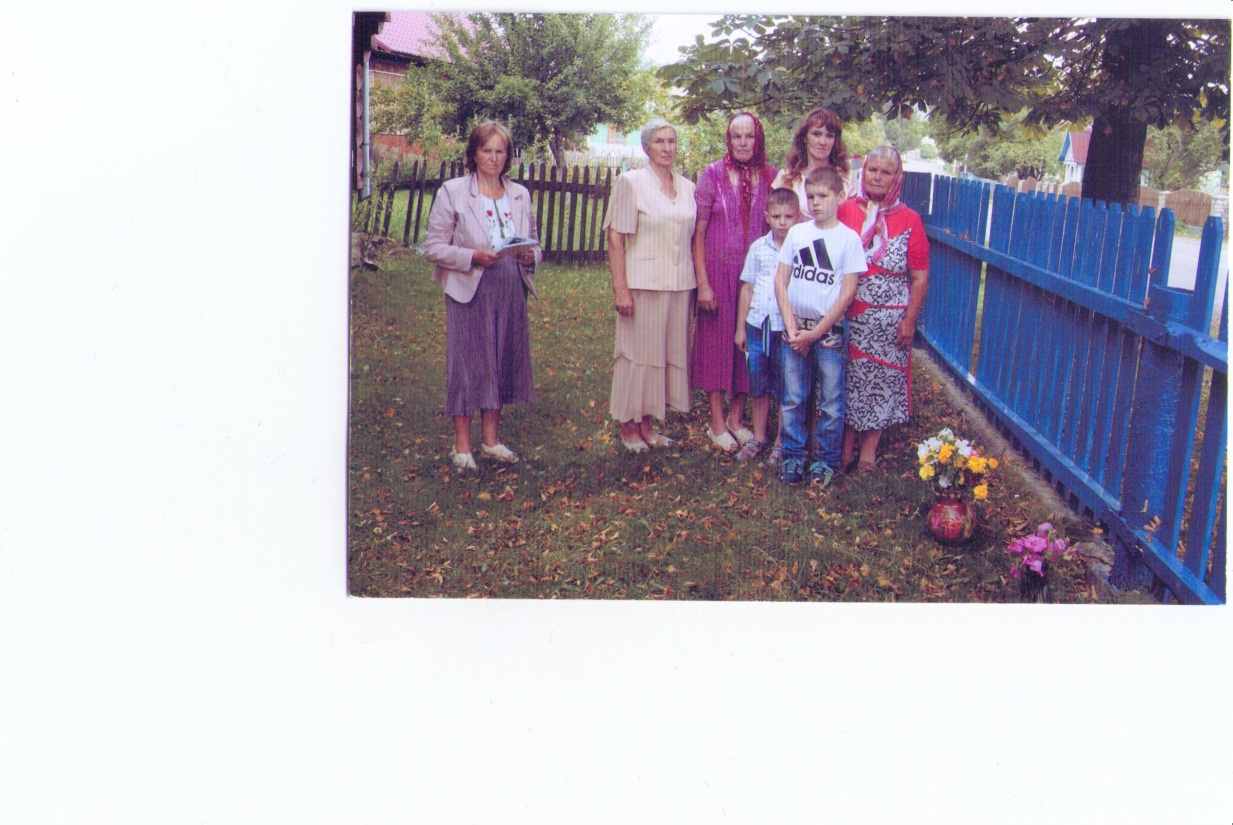 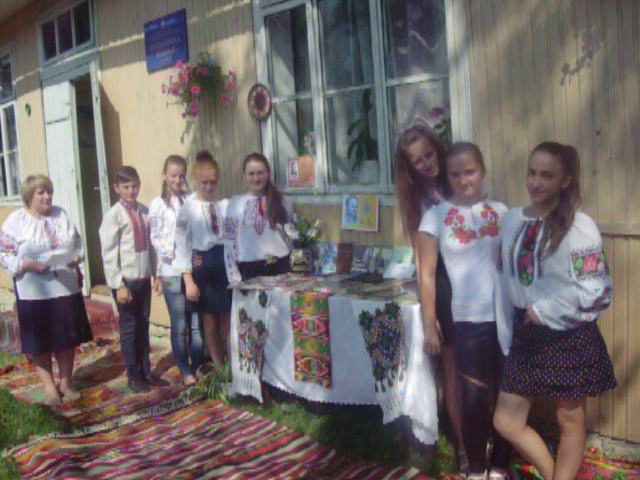 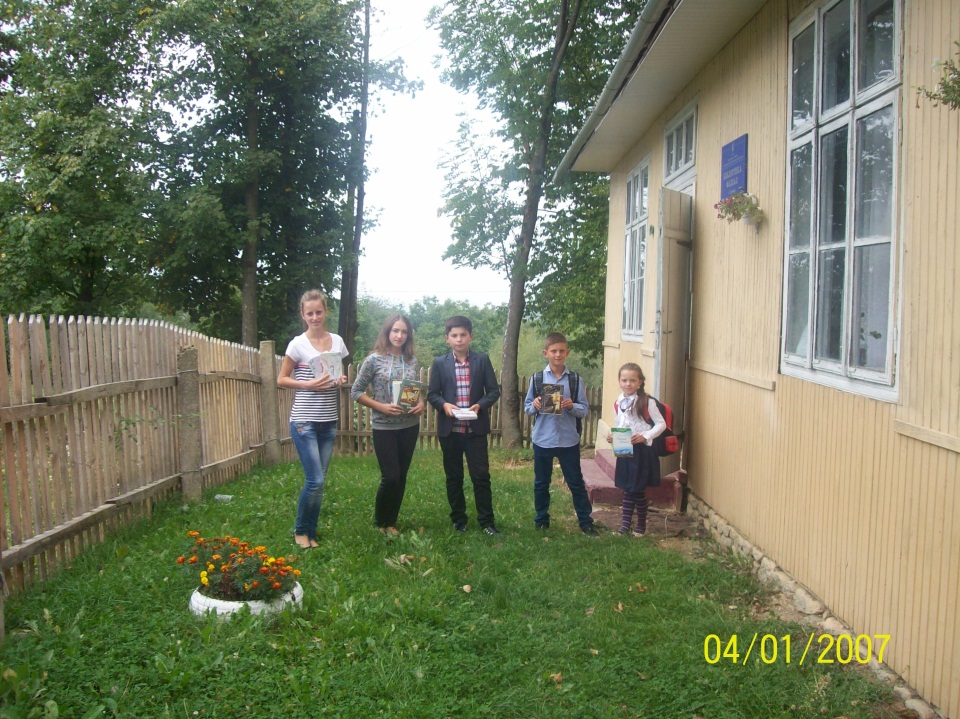 Дякуємо за увагу!2016